CARLETON GLOBAL ENGAGEMENT PROGRAMS
13-week fall programs offering Carleton College academic credit equivalent to 16 semester credits
Buddhist Studies in India
Women’s and Gender Studies in Europe
Ecology and Anthropology in Tanzania
BUDDHIST STUDIES IN INDIA
London and Delhi (orientation)
Bodh Gaya, India
Various locations in South Asia (ISP)
Early September to Mid-December
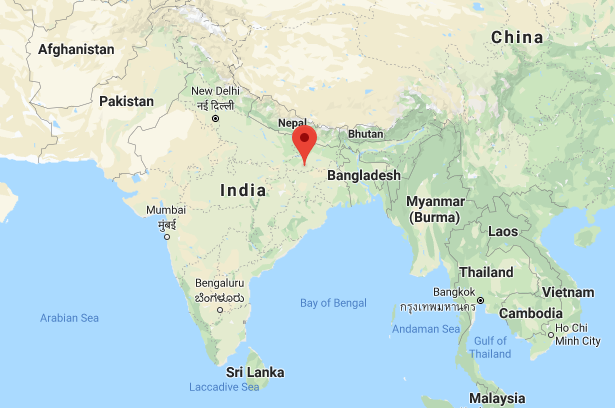 Dr. Arthur McKeownDirector, Buddhist Studies Program in India Associate Professor of Asian Studies
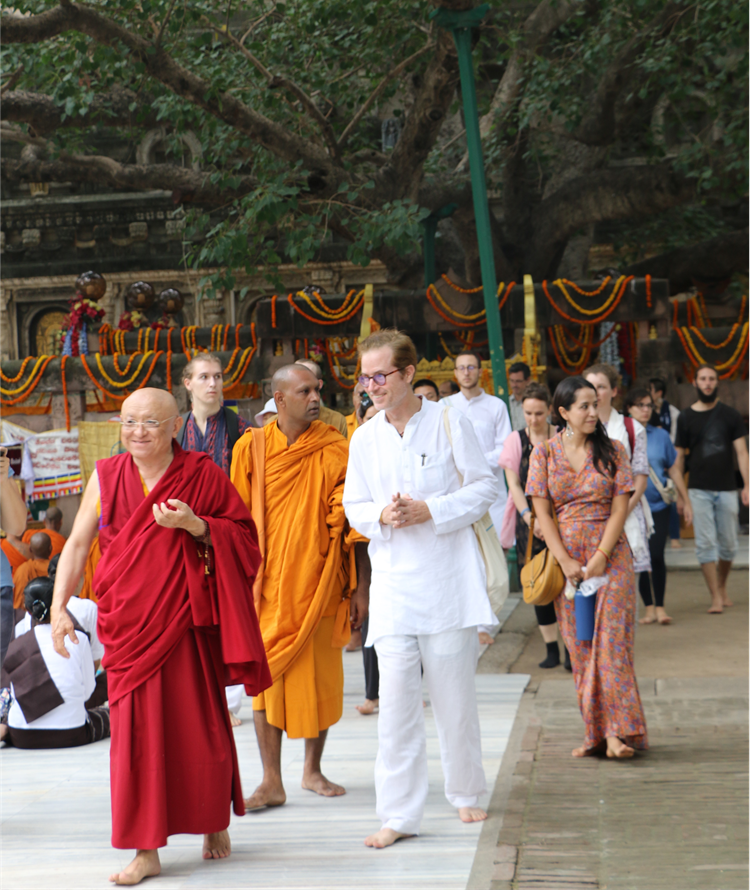 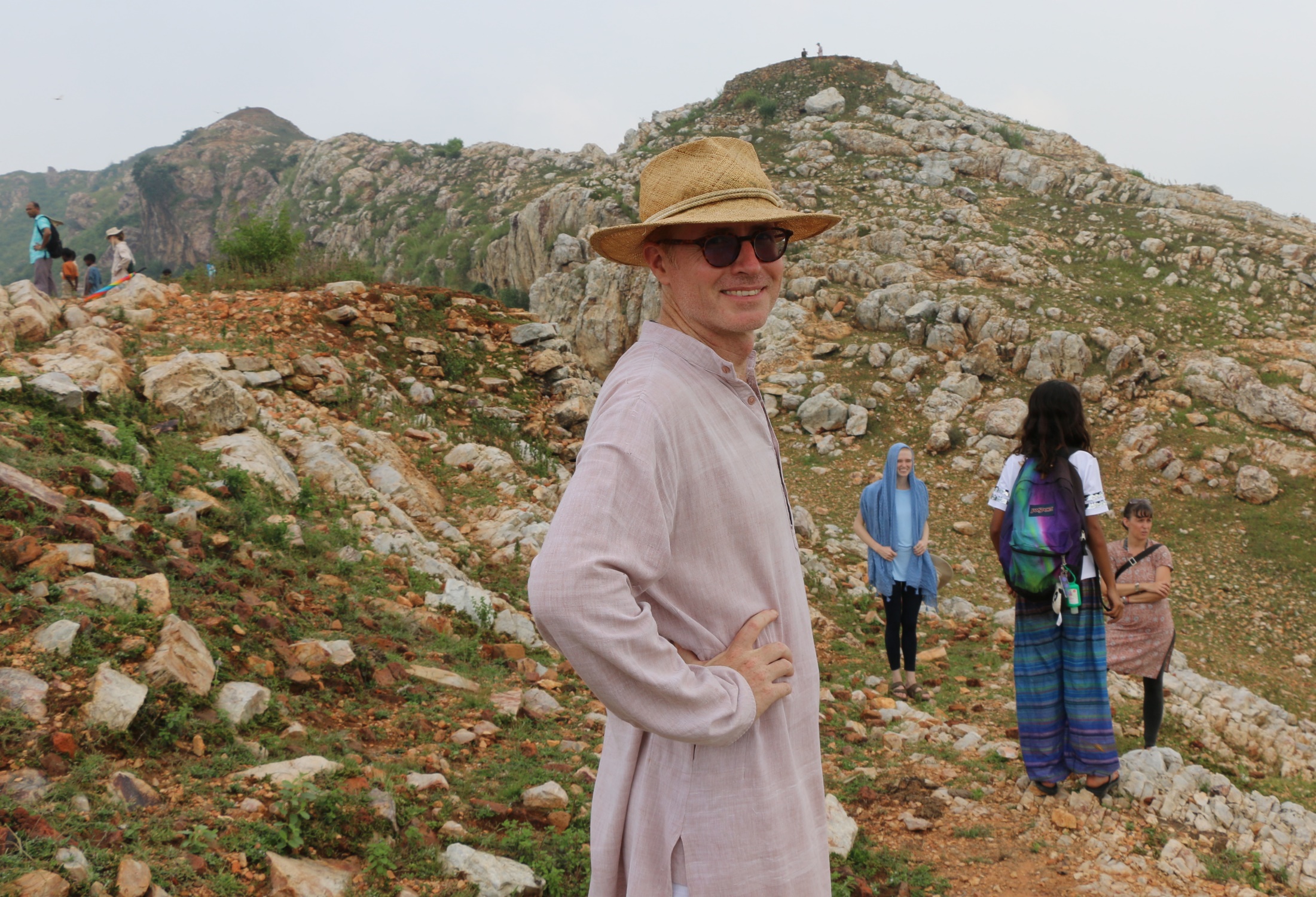 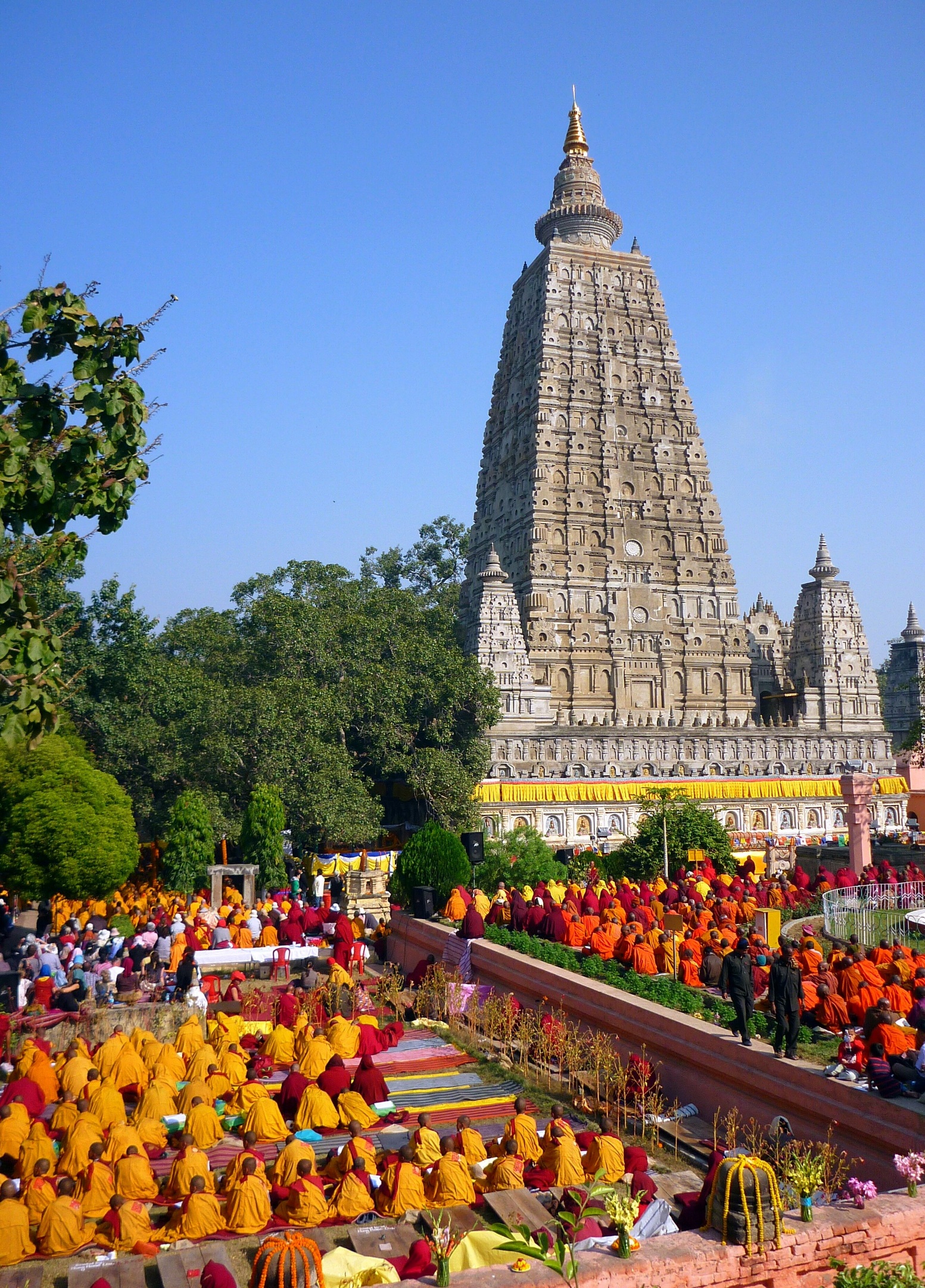 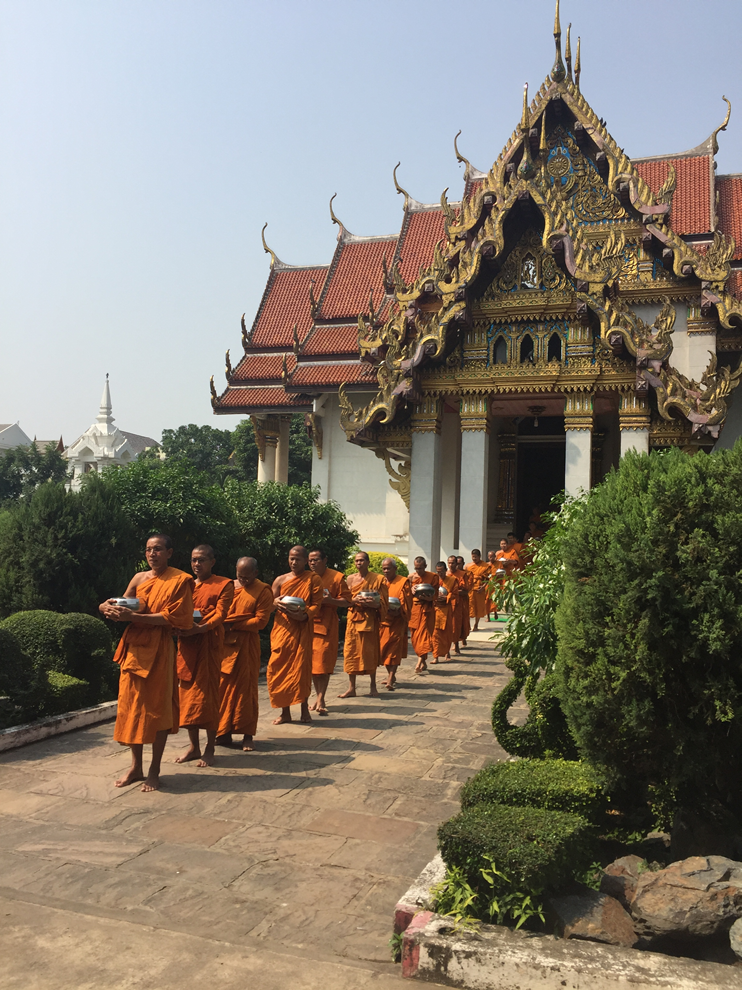 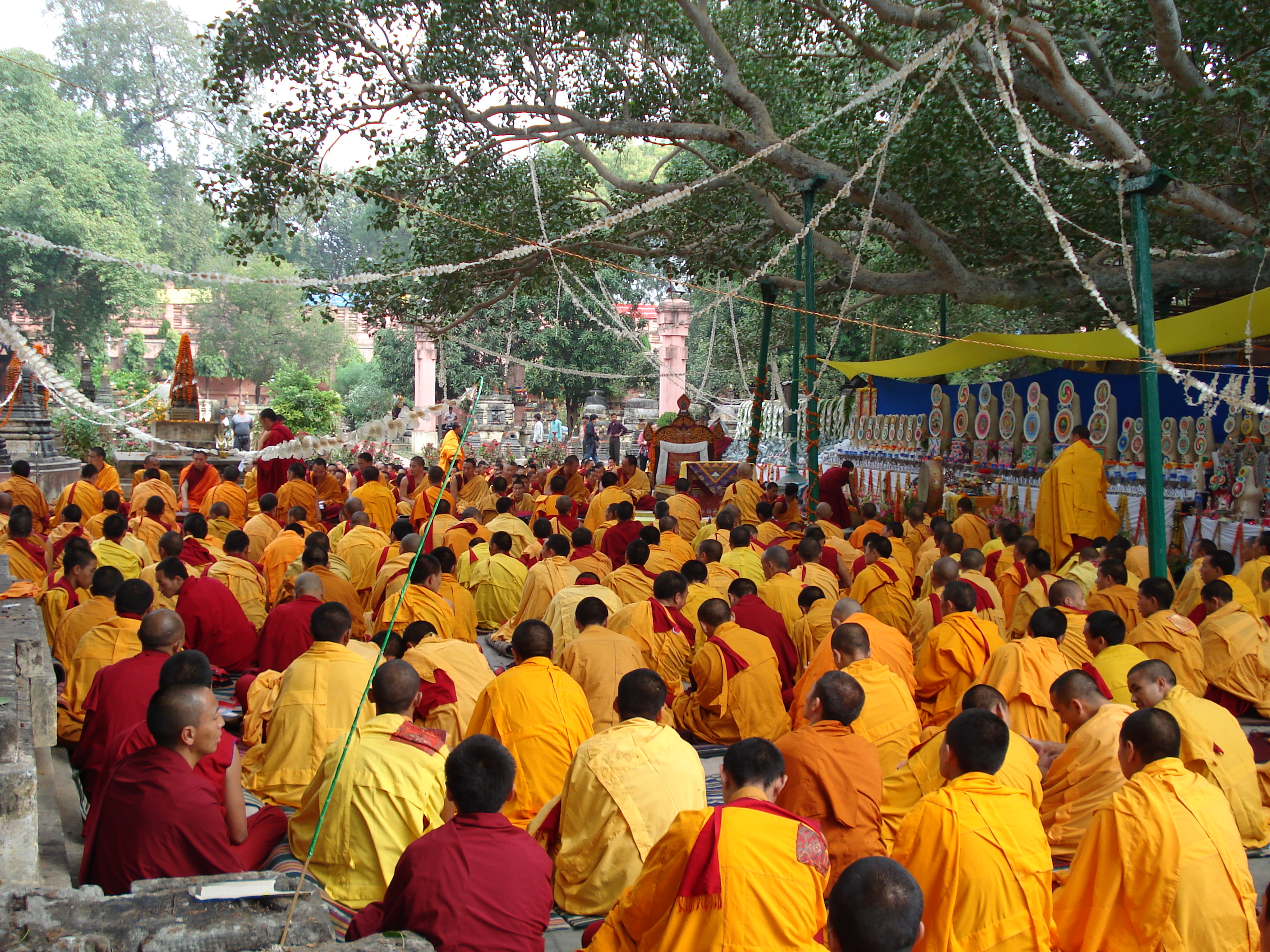 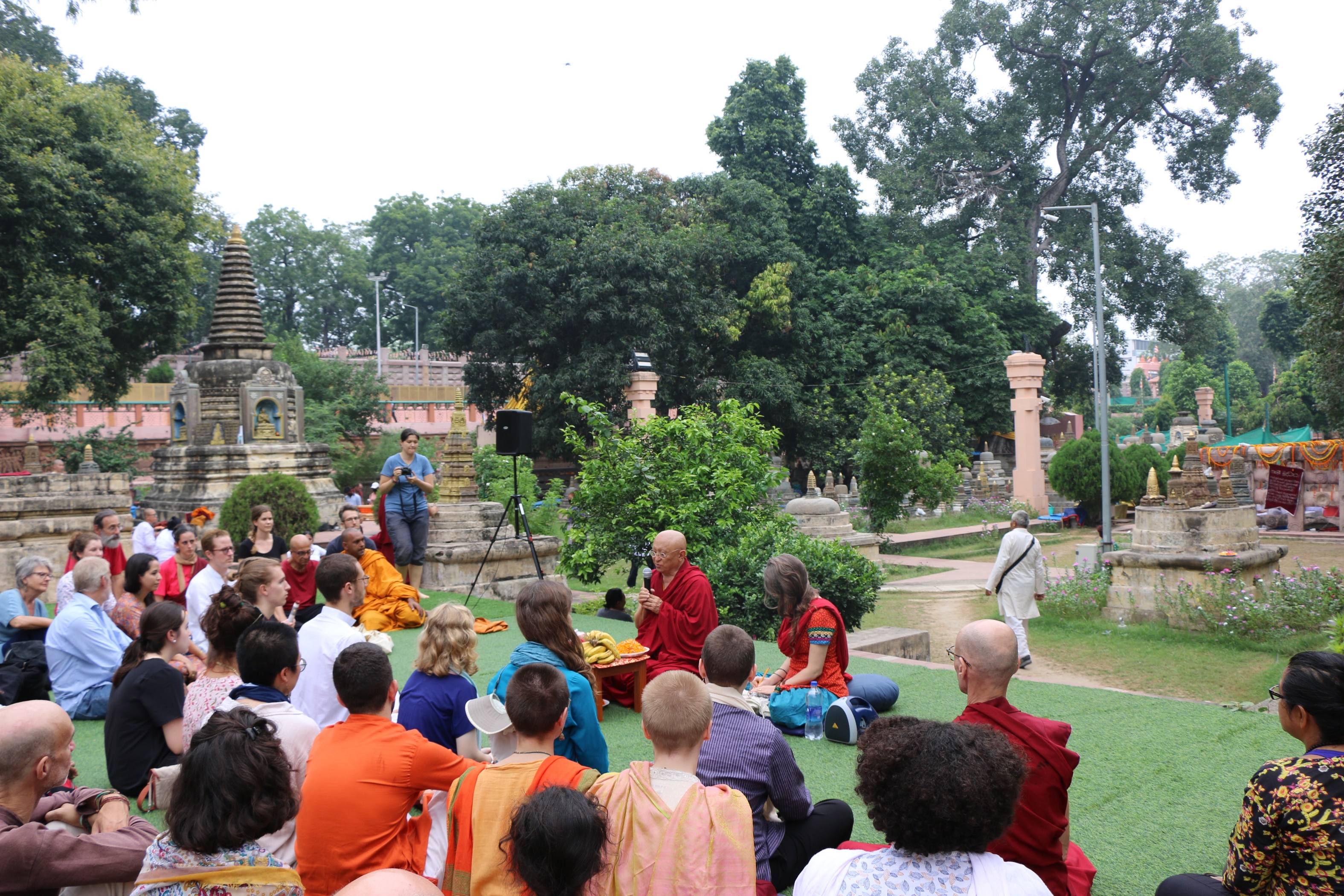 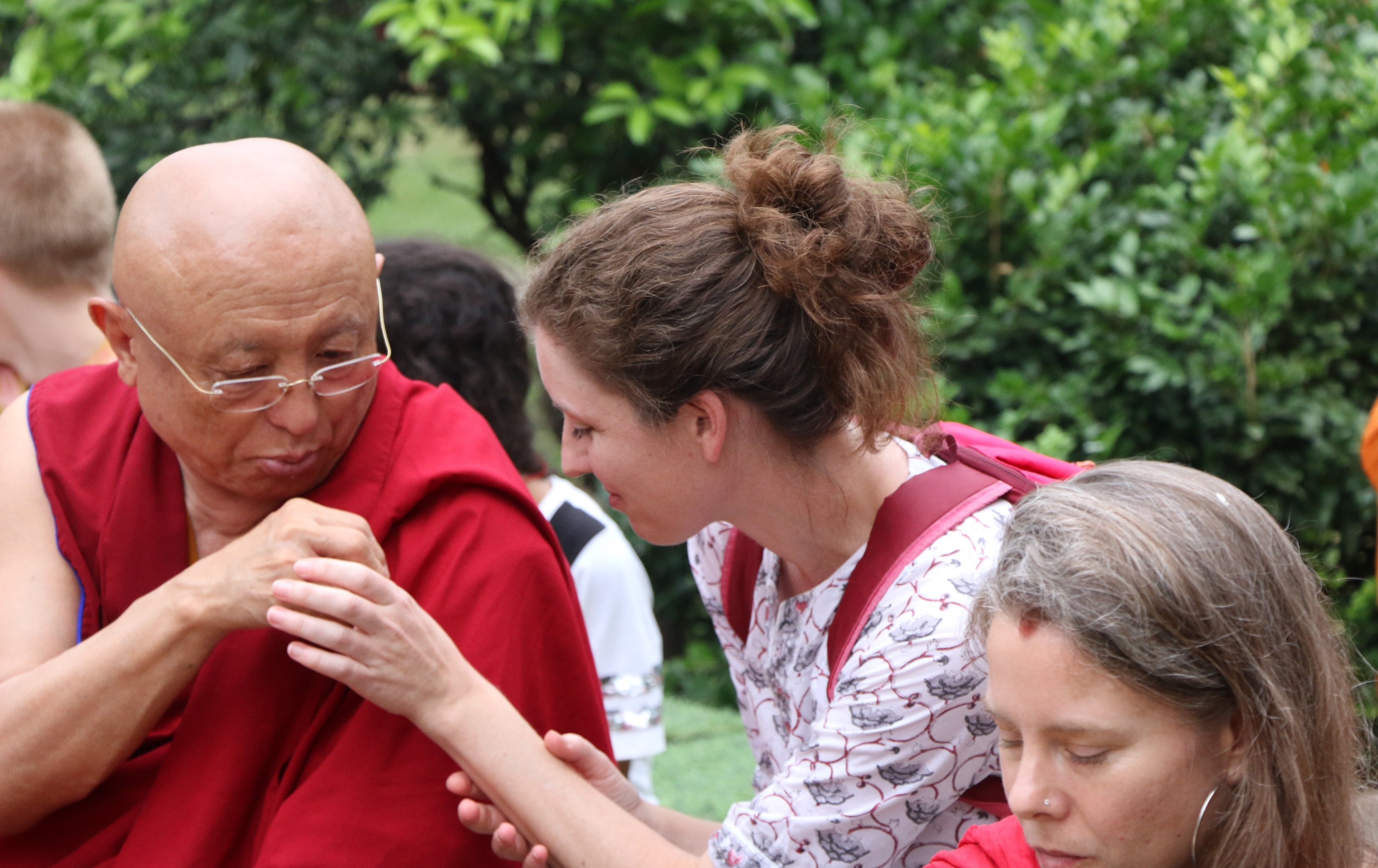 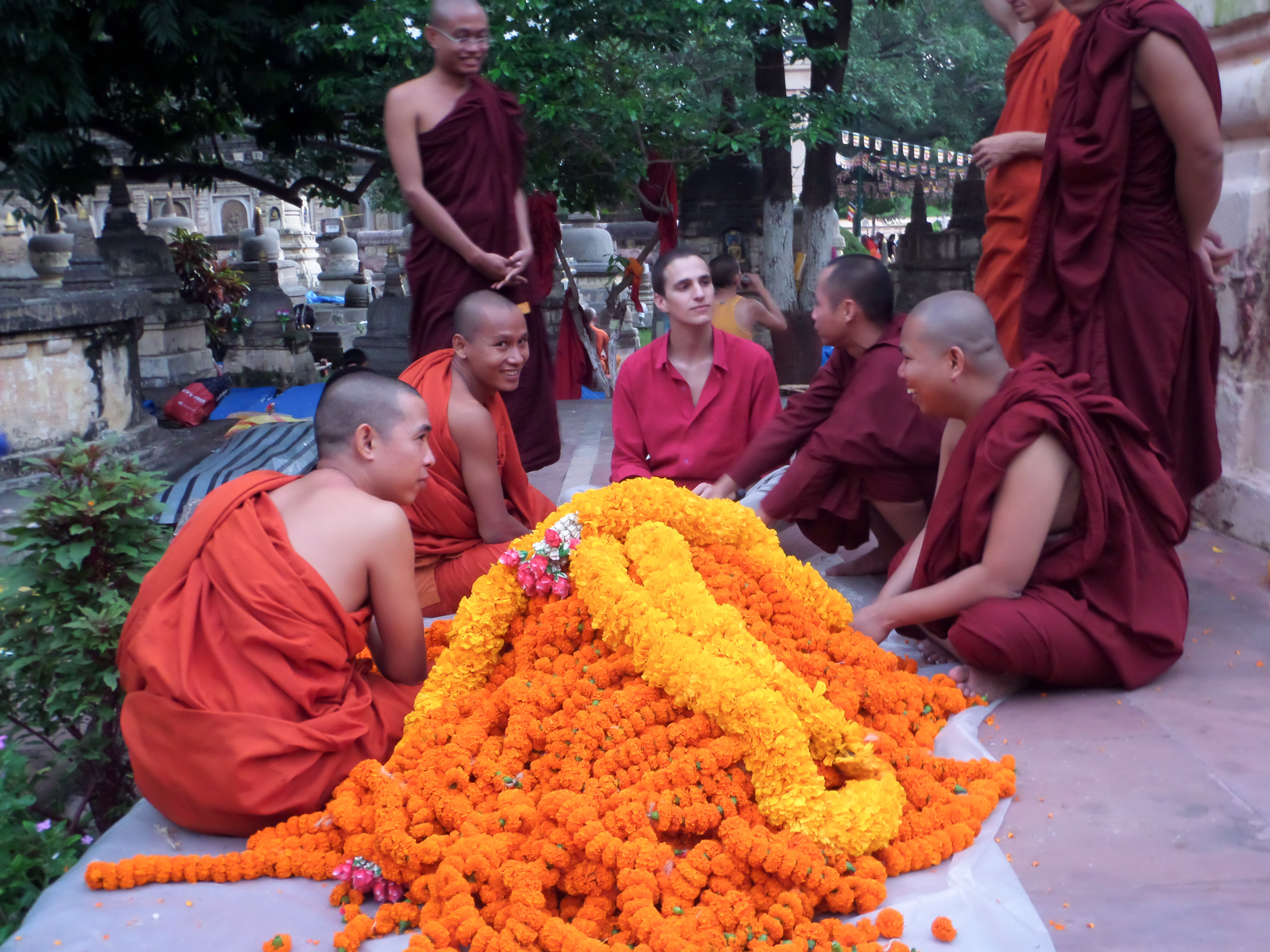 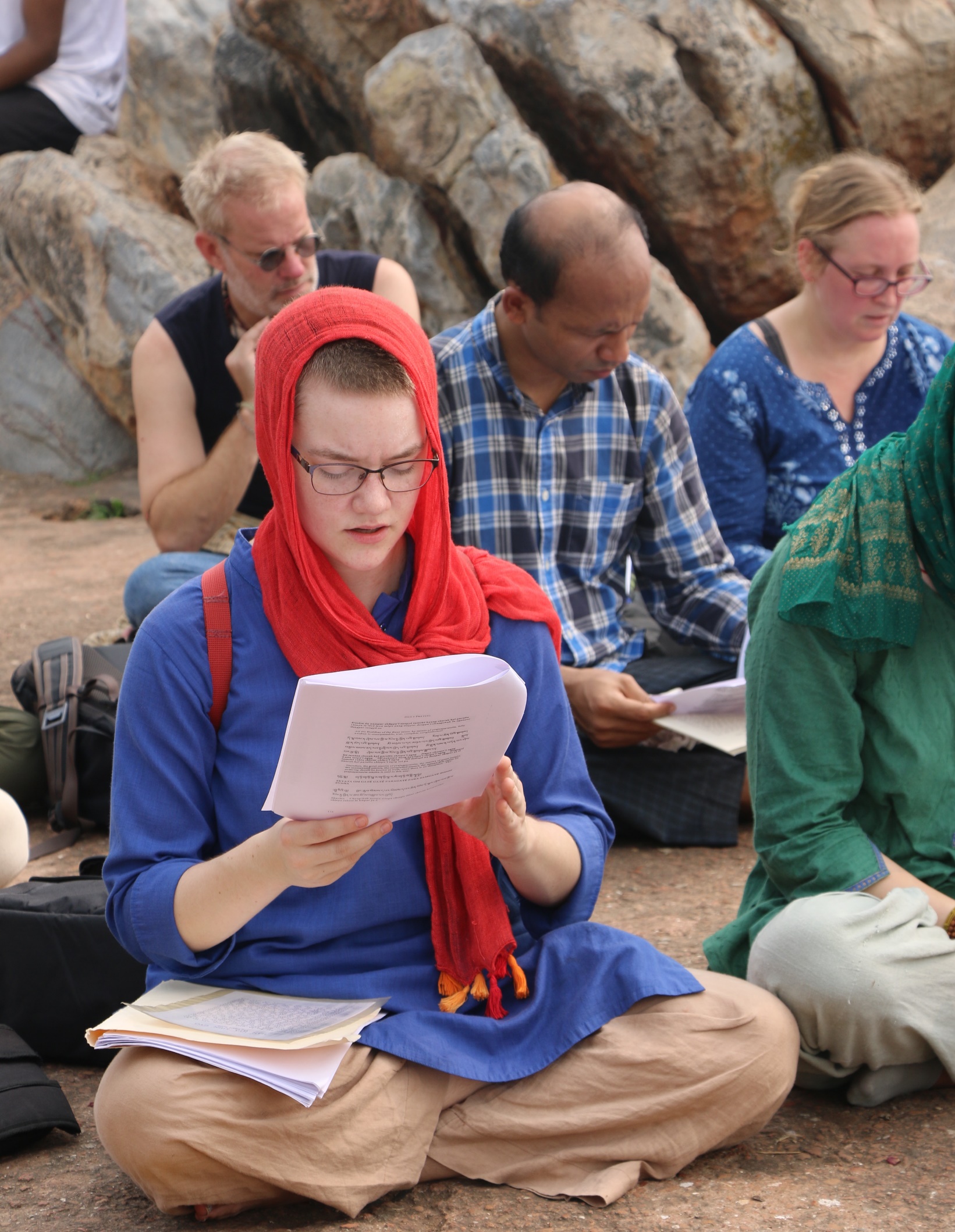 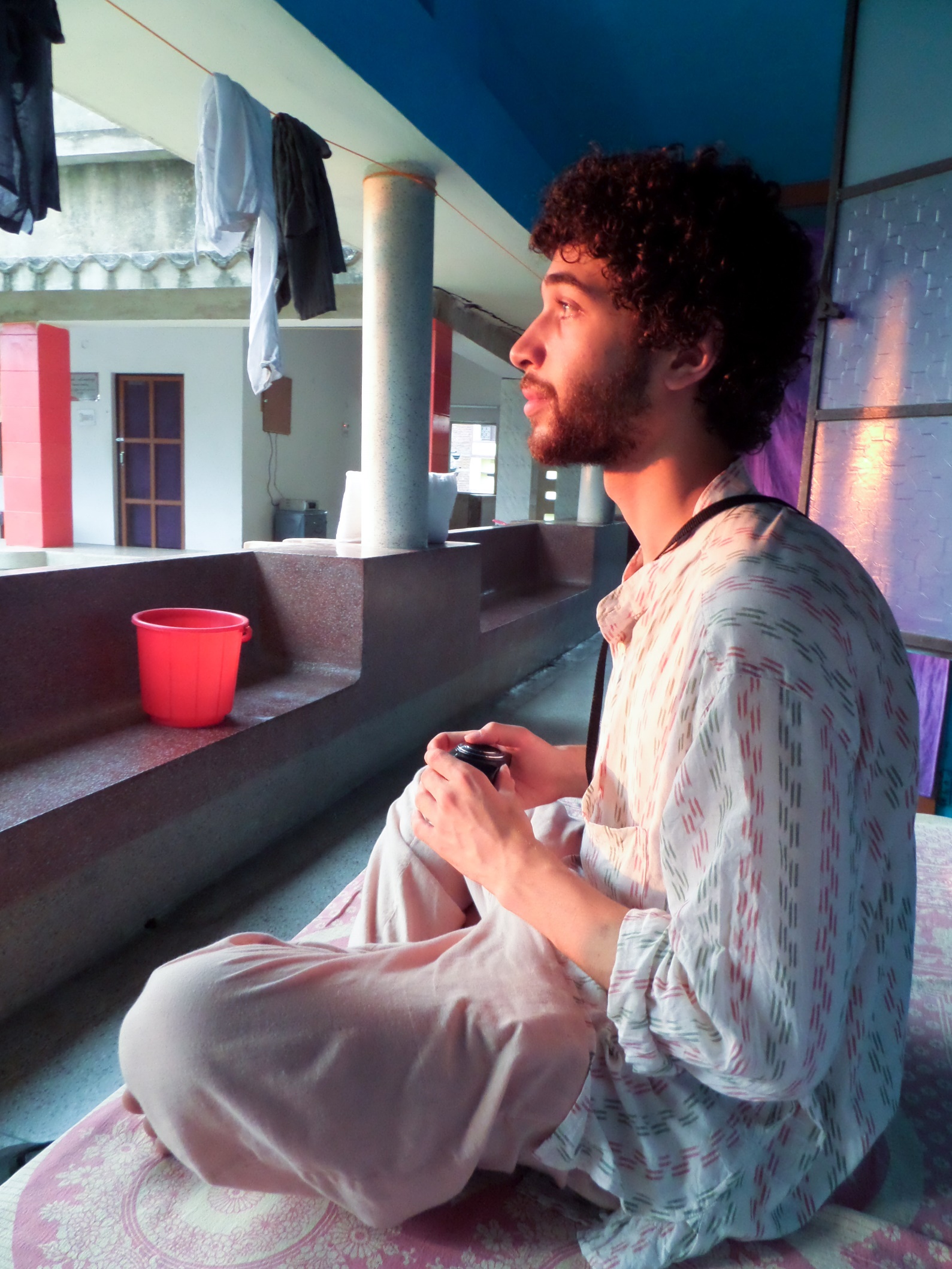 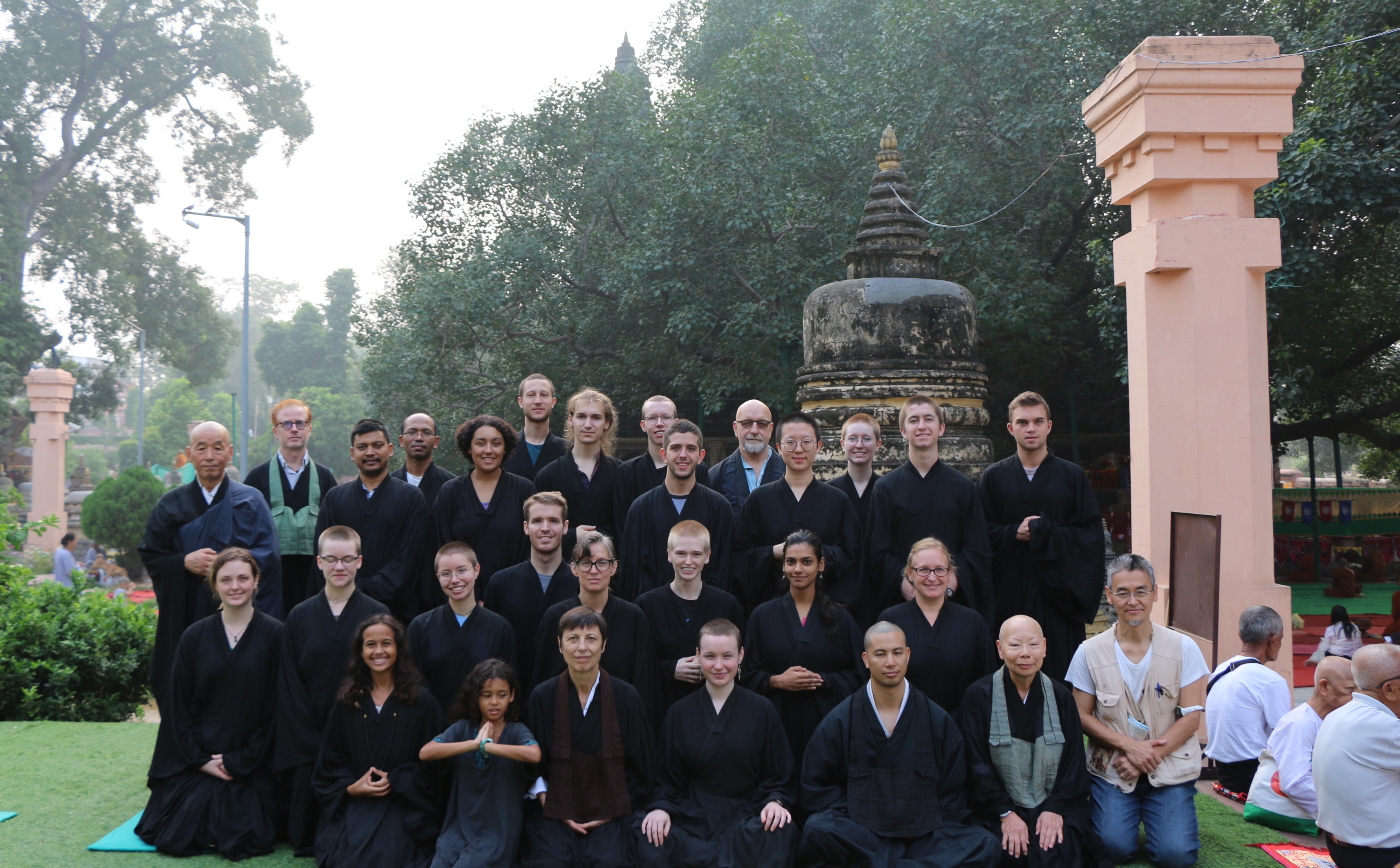 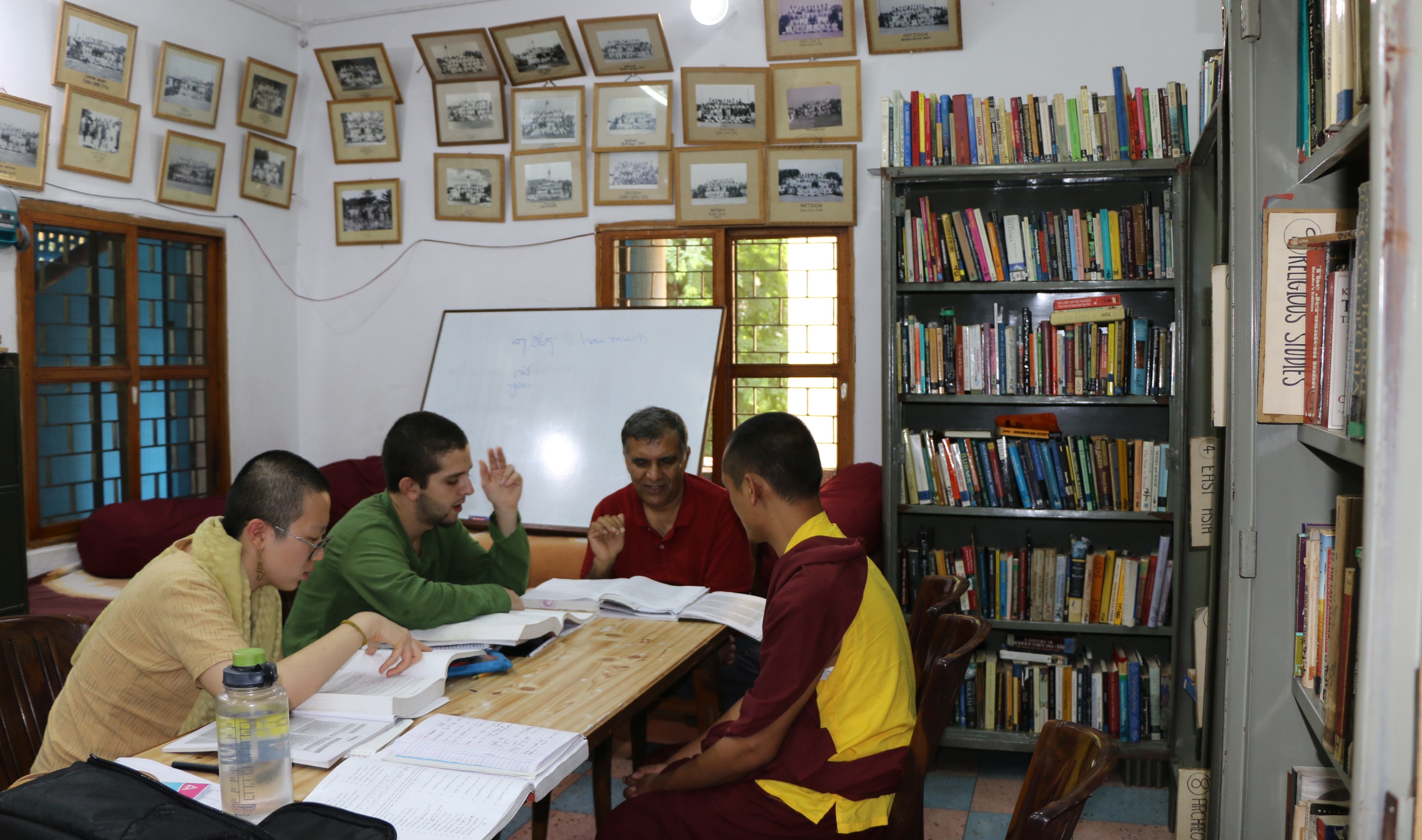 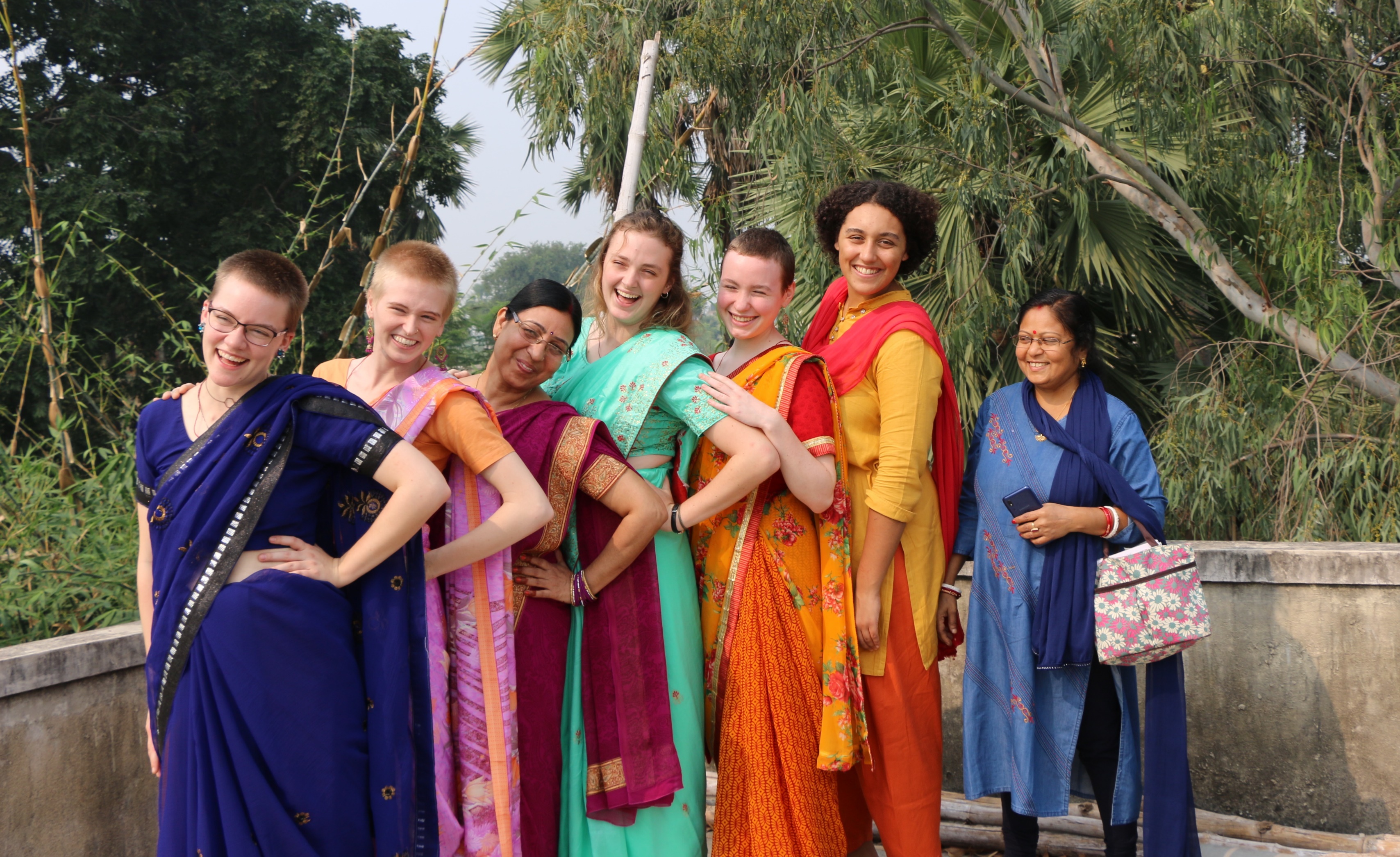 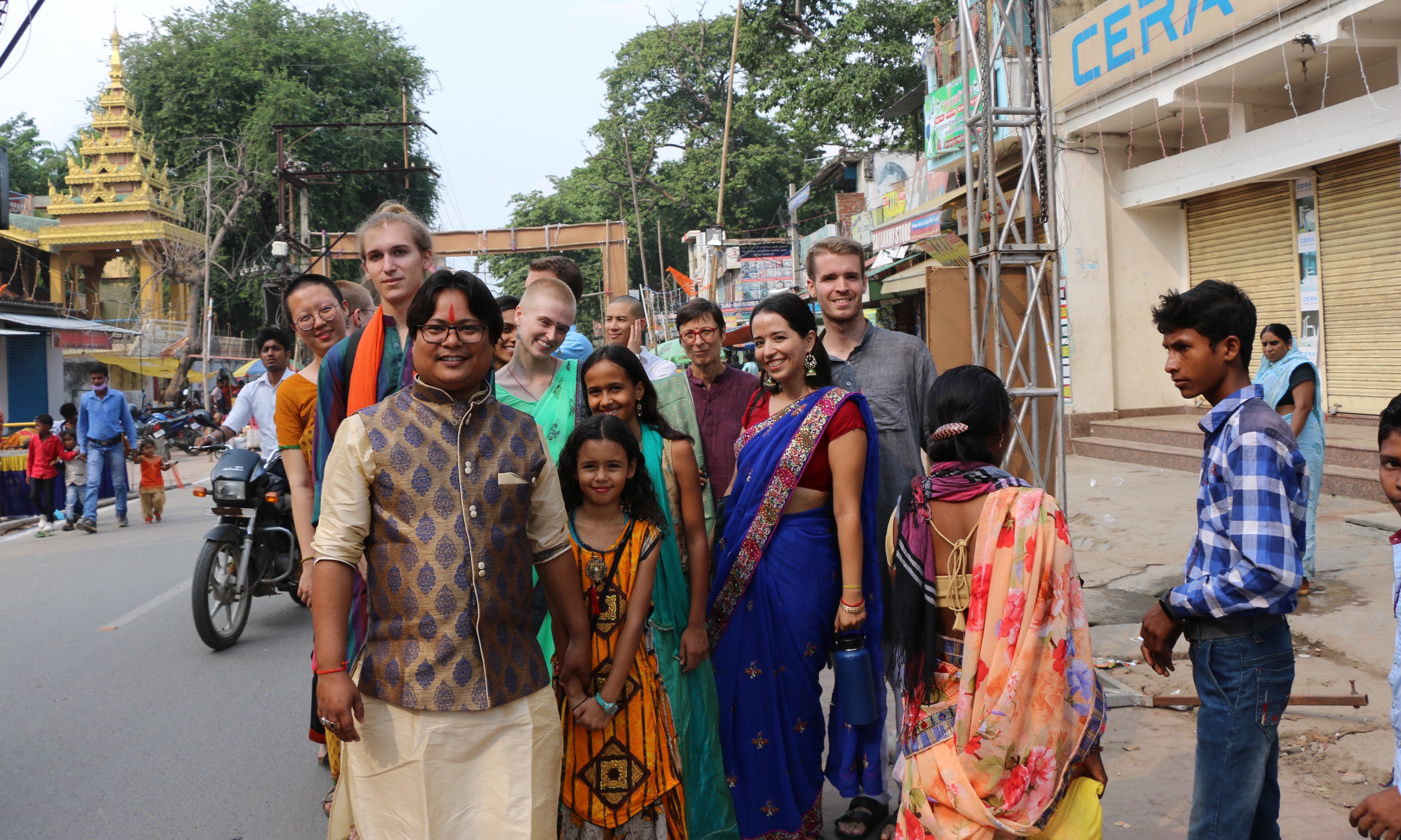 Women’s and gender studies In europe
Utrecht, the Netherlands
Berlin, Germany
Krakow, Poland
Prague, the Czech Republic
Early September to late November
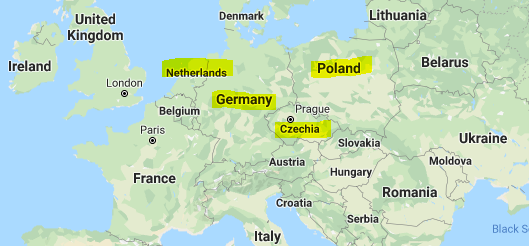 Dr. Iveta JusováDirector, Women's and Gender Studies Program in EuropeProfessor of Women's and Gender Studies
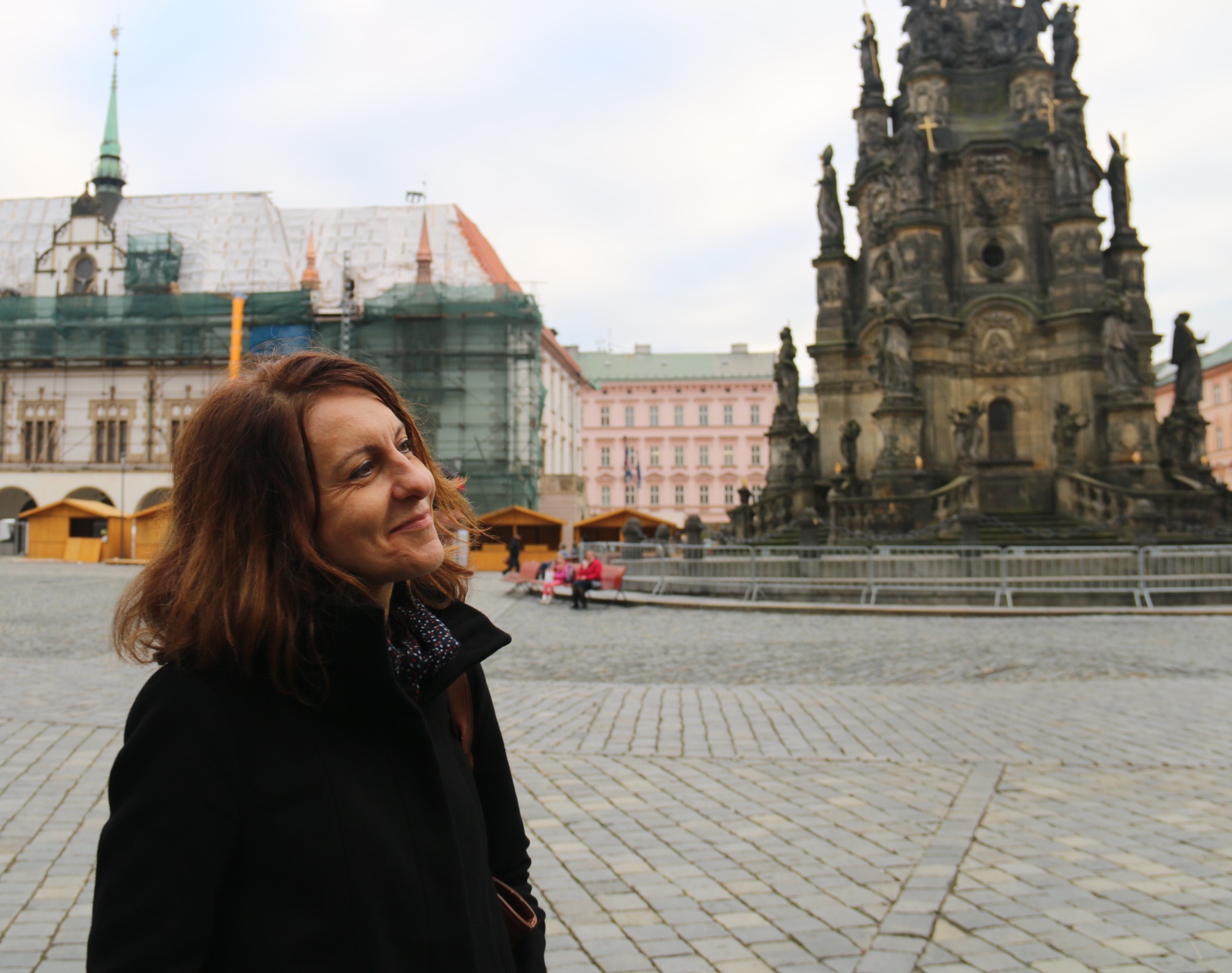 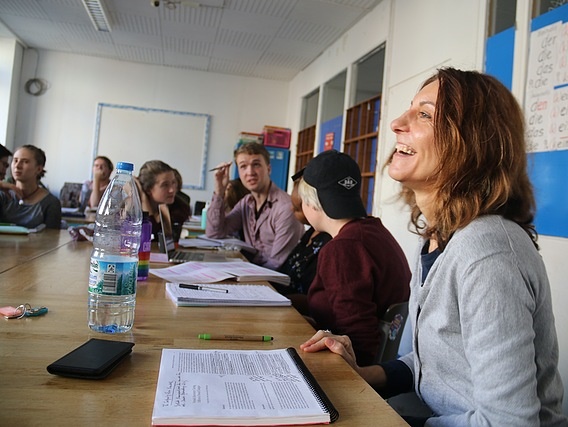 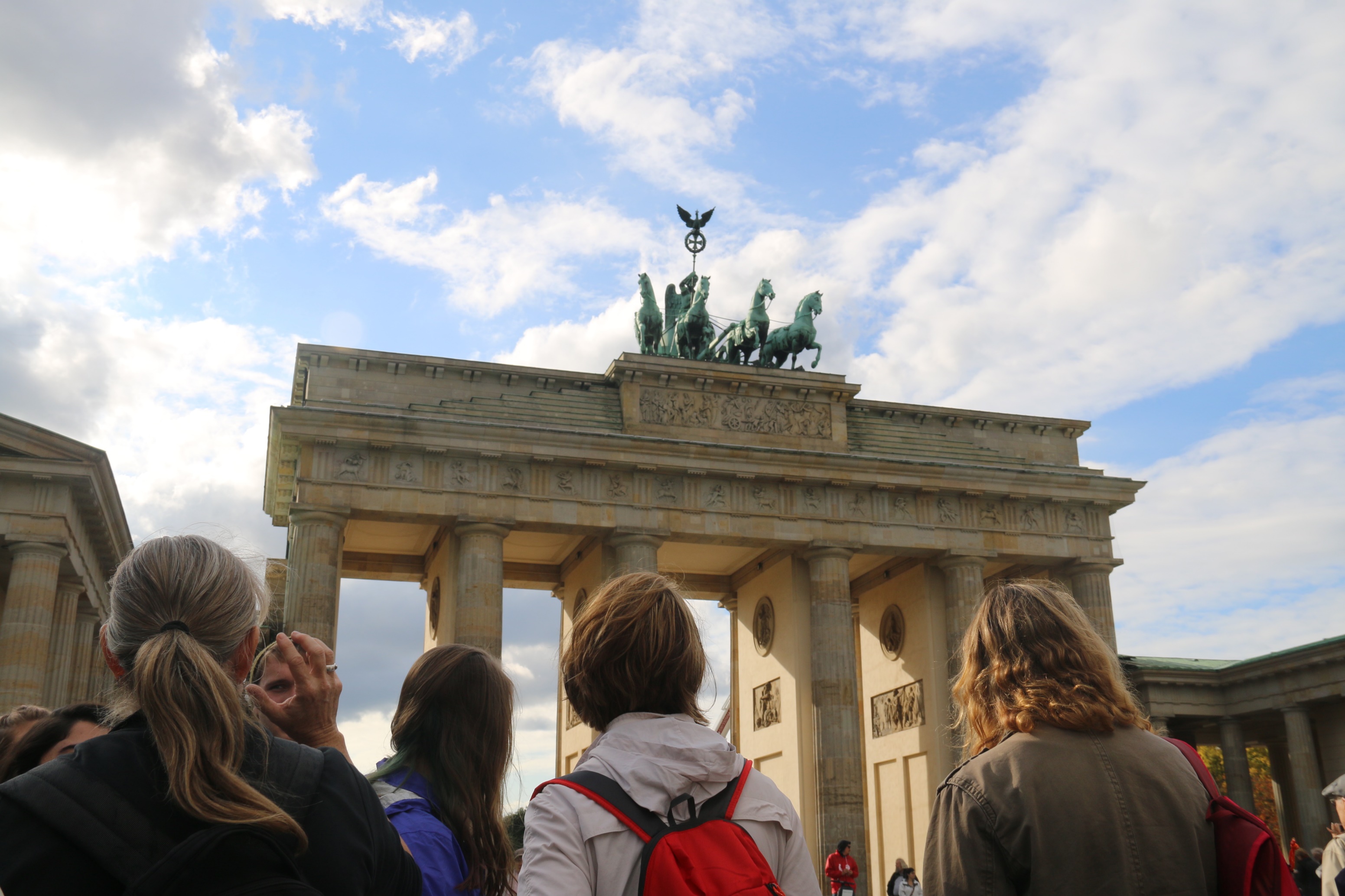 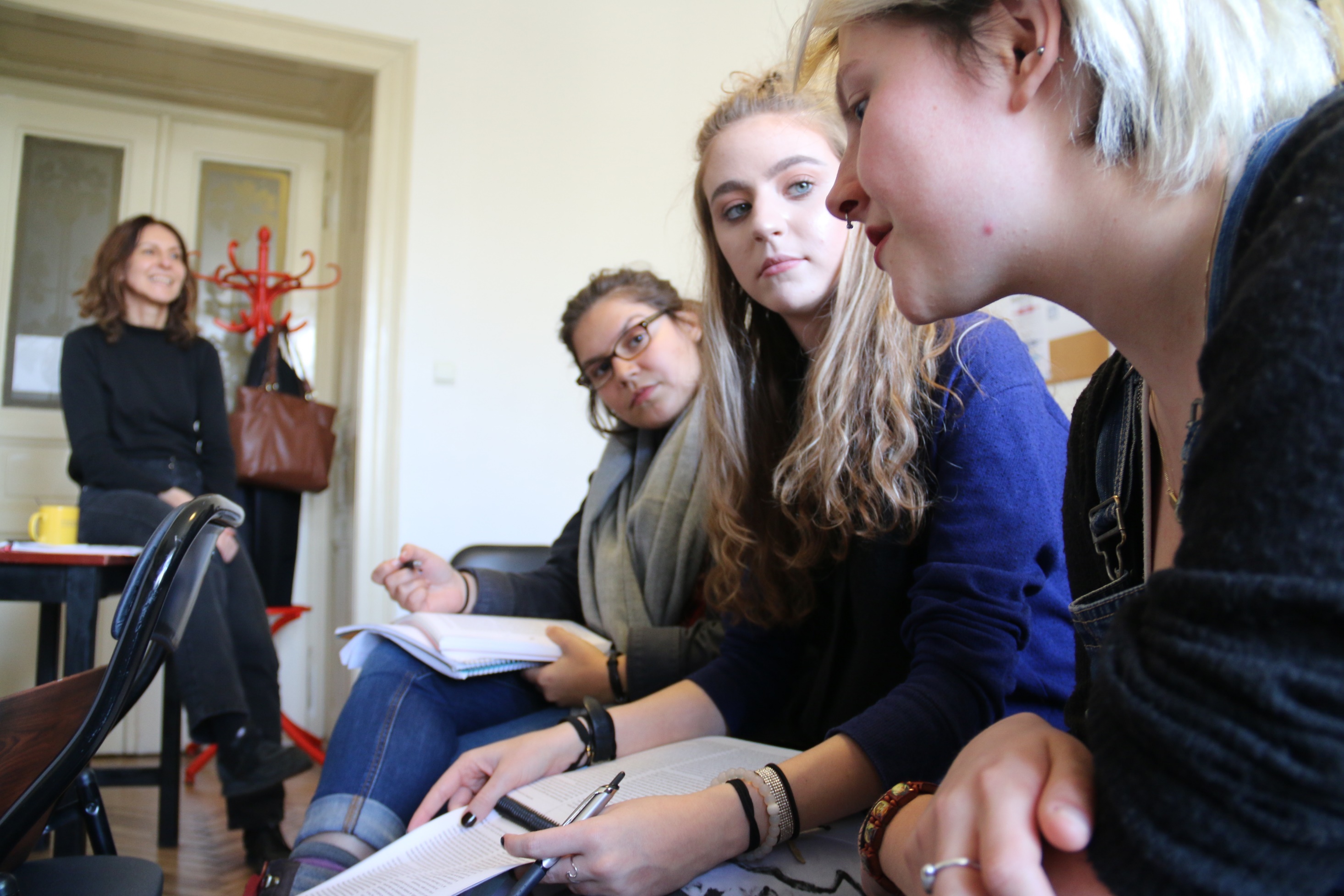 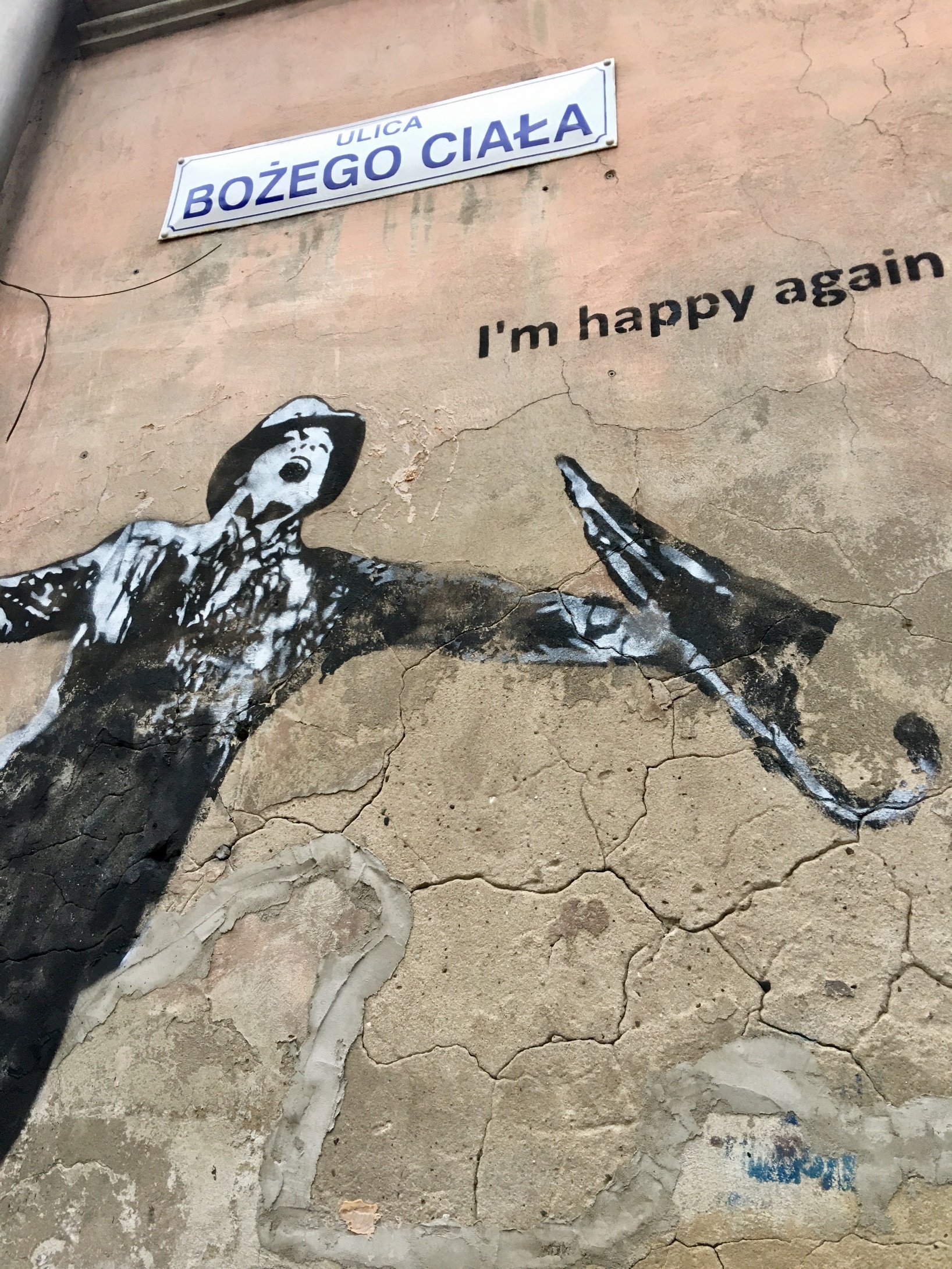 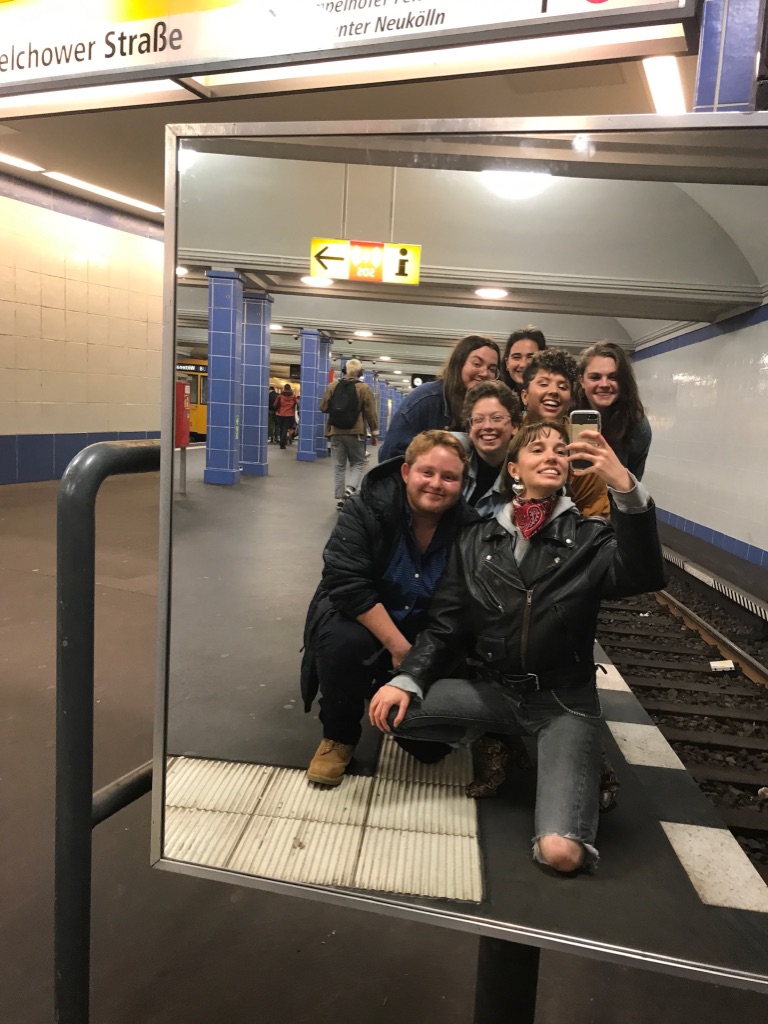 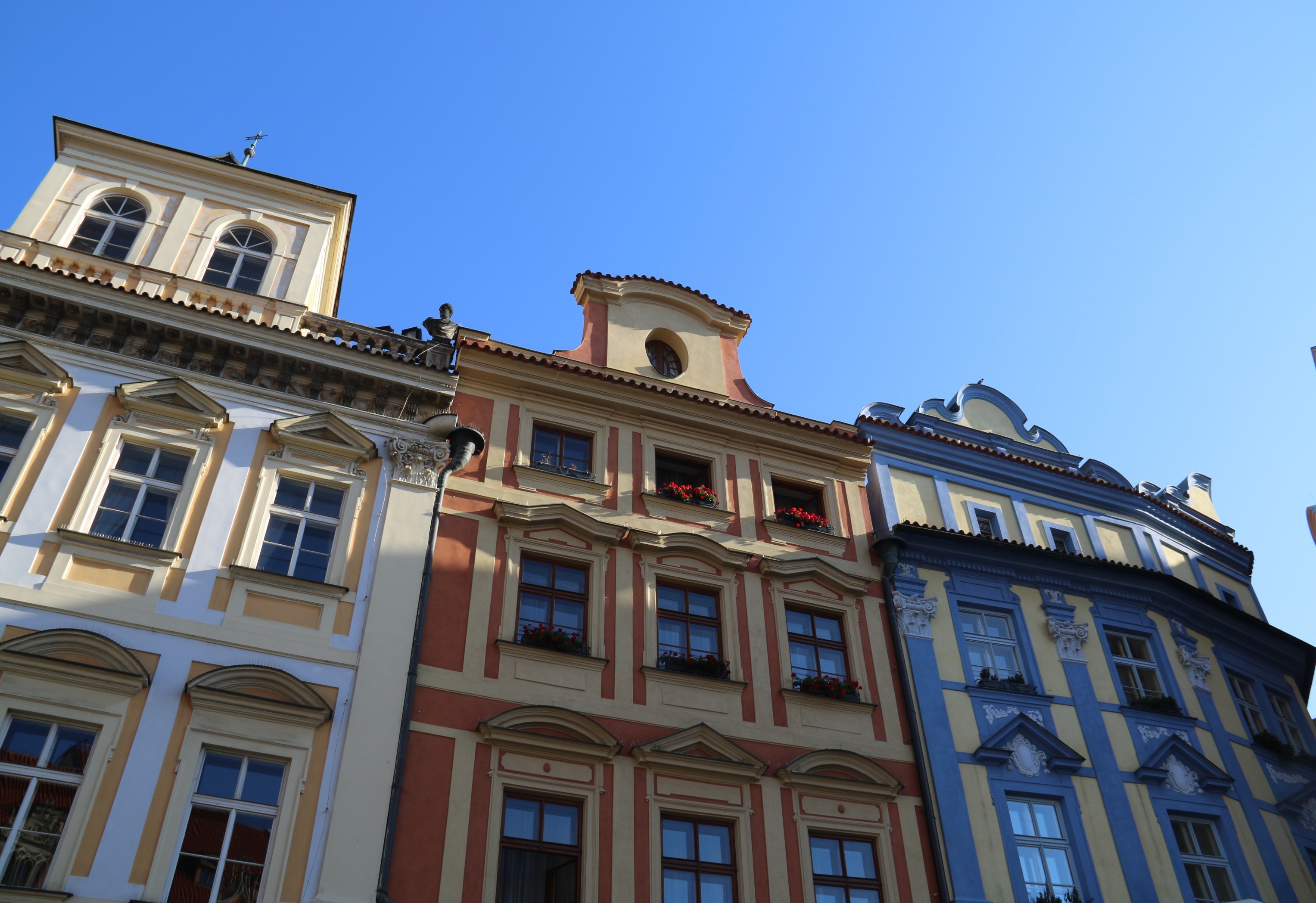 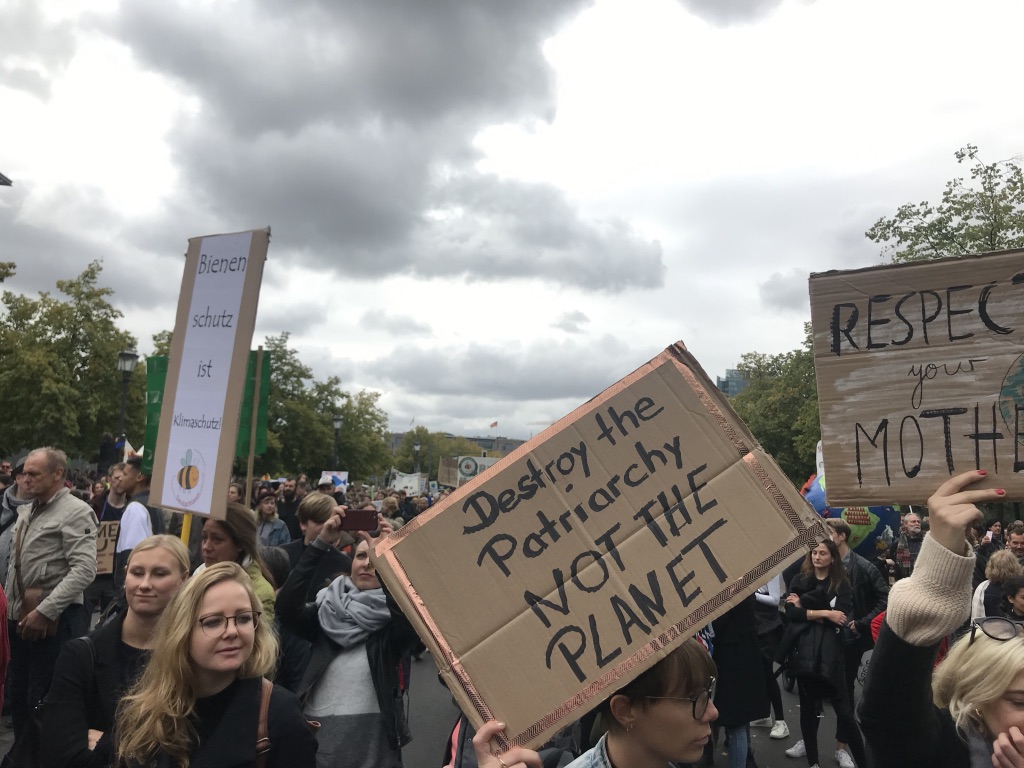 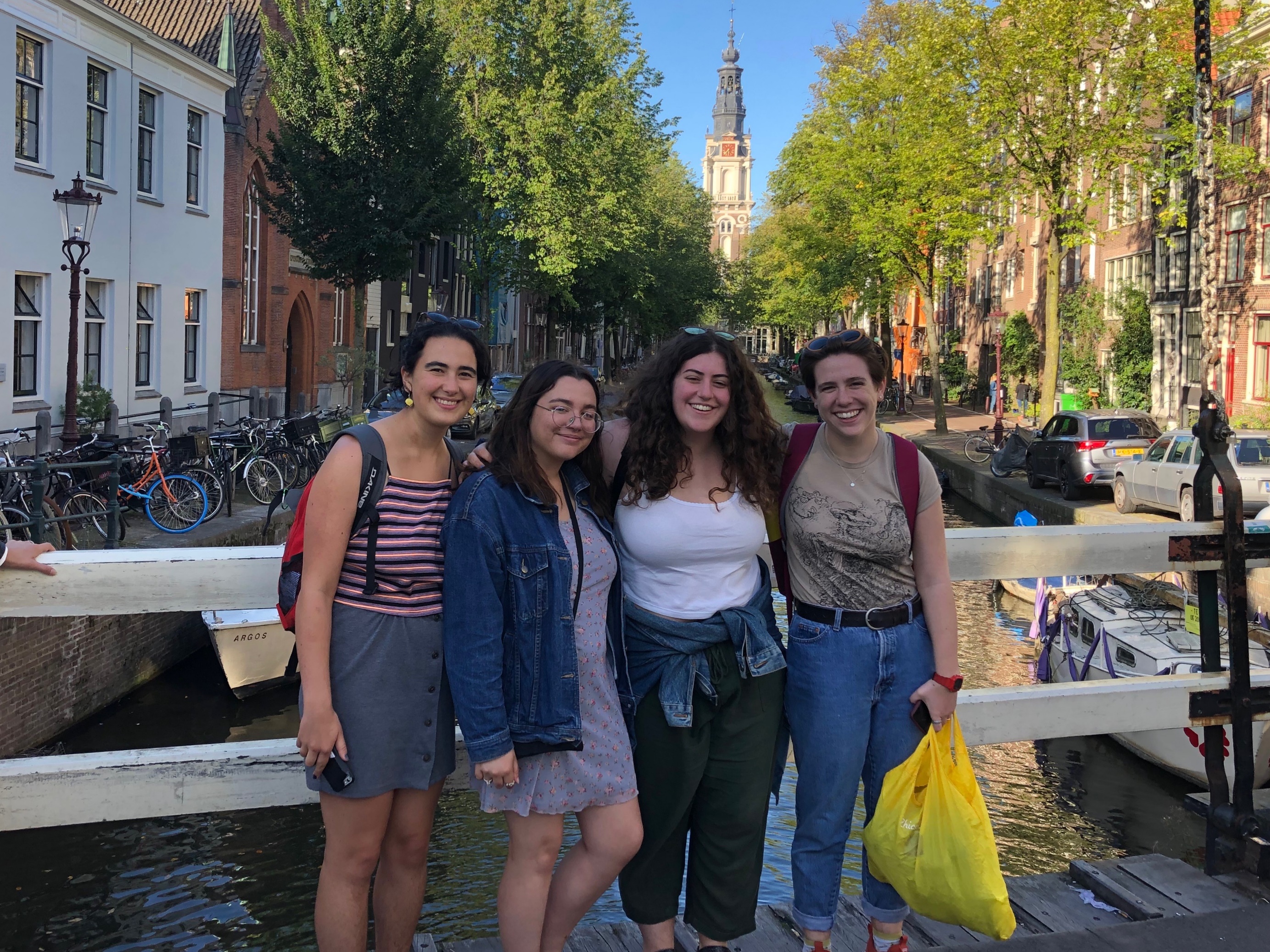 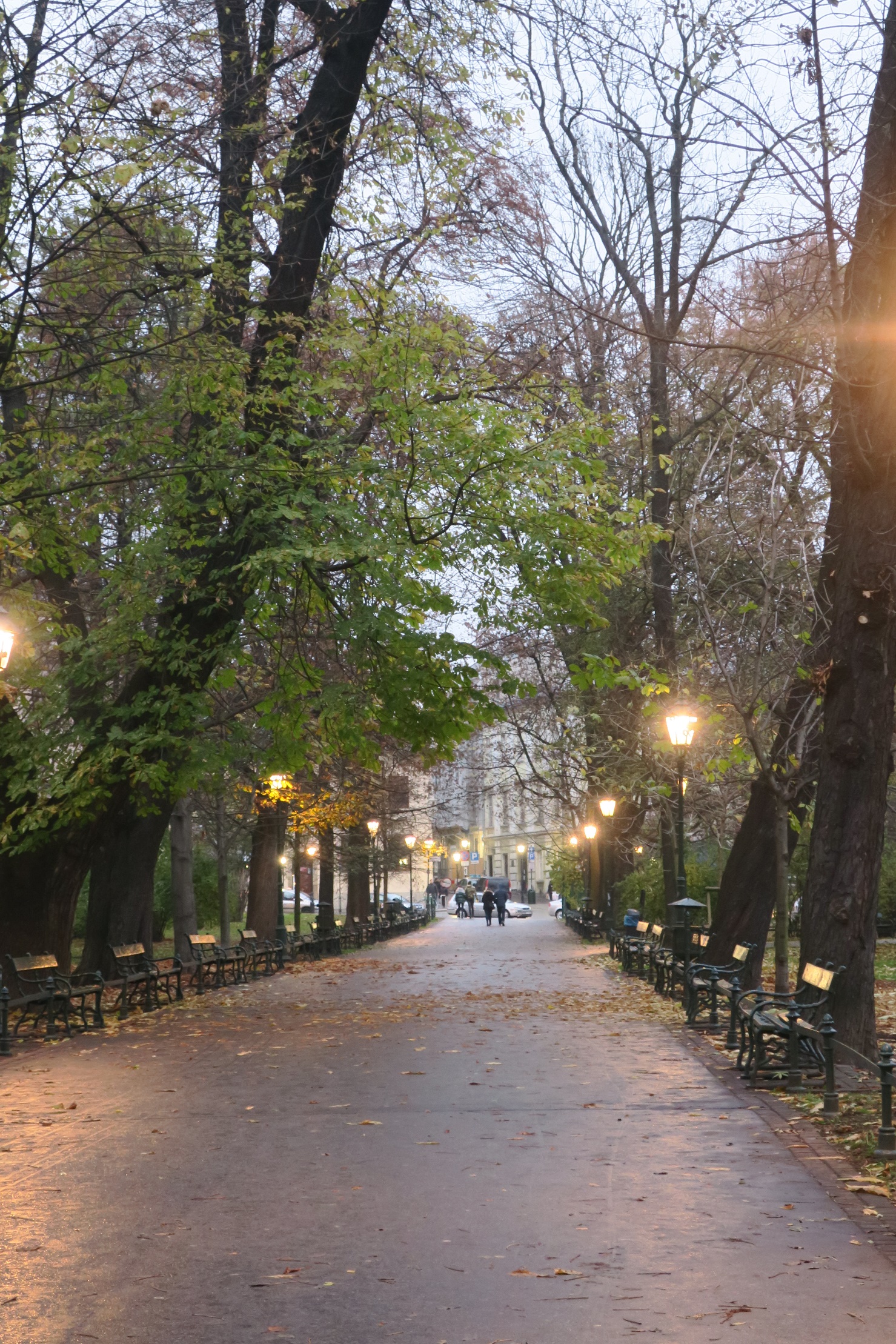 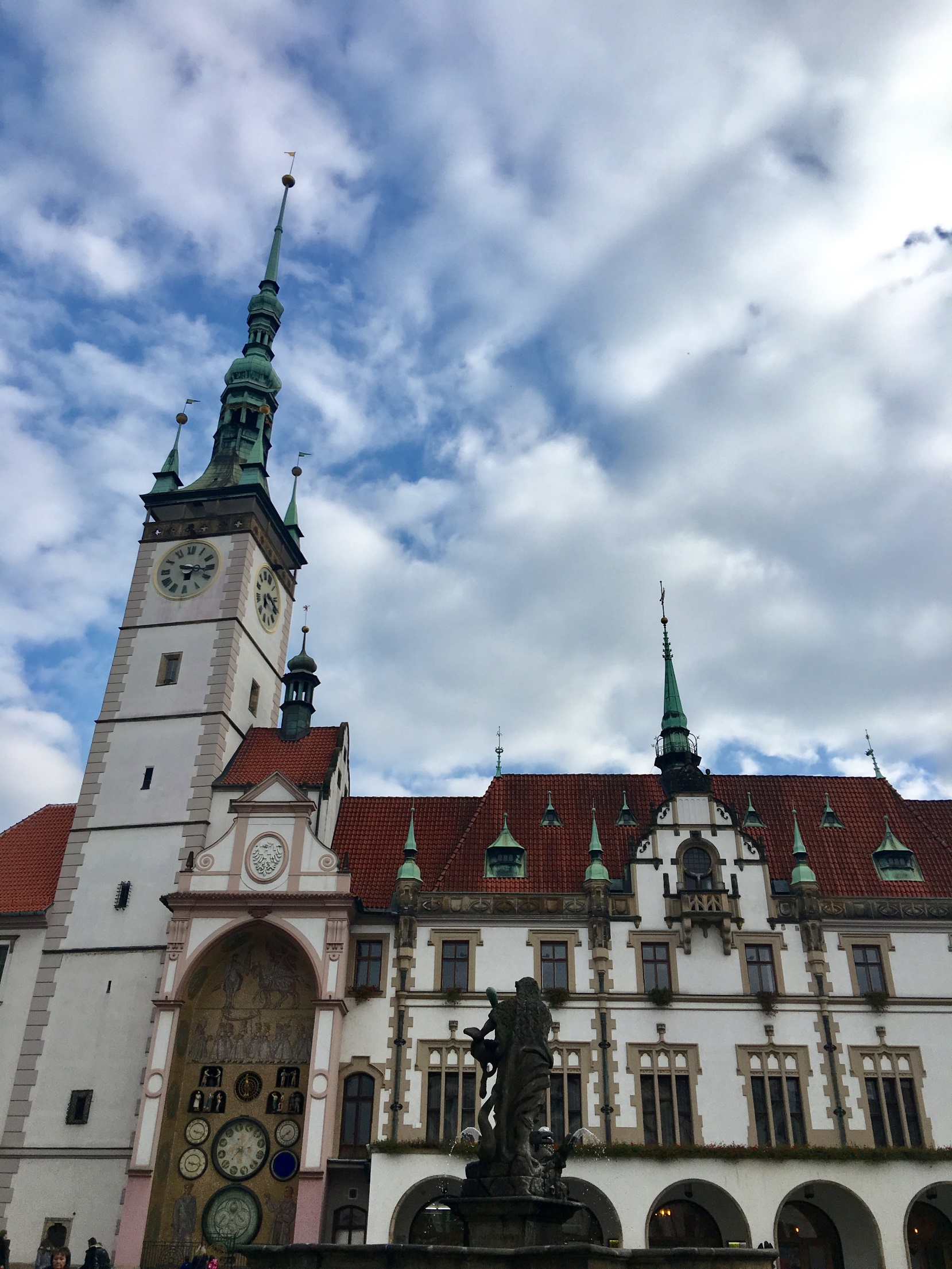 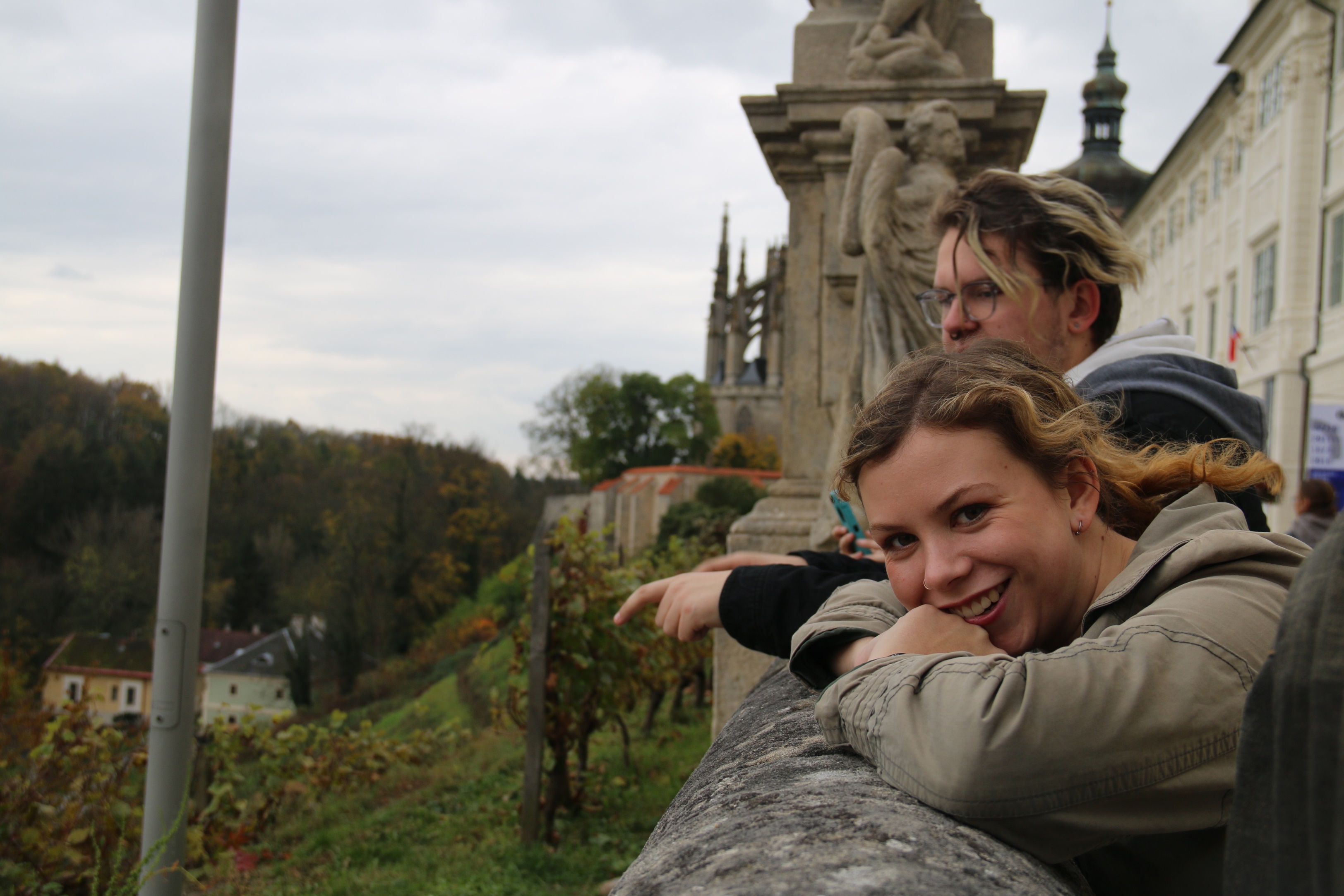 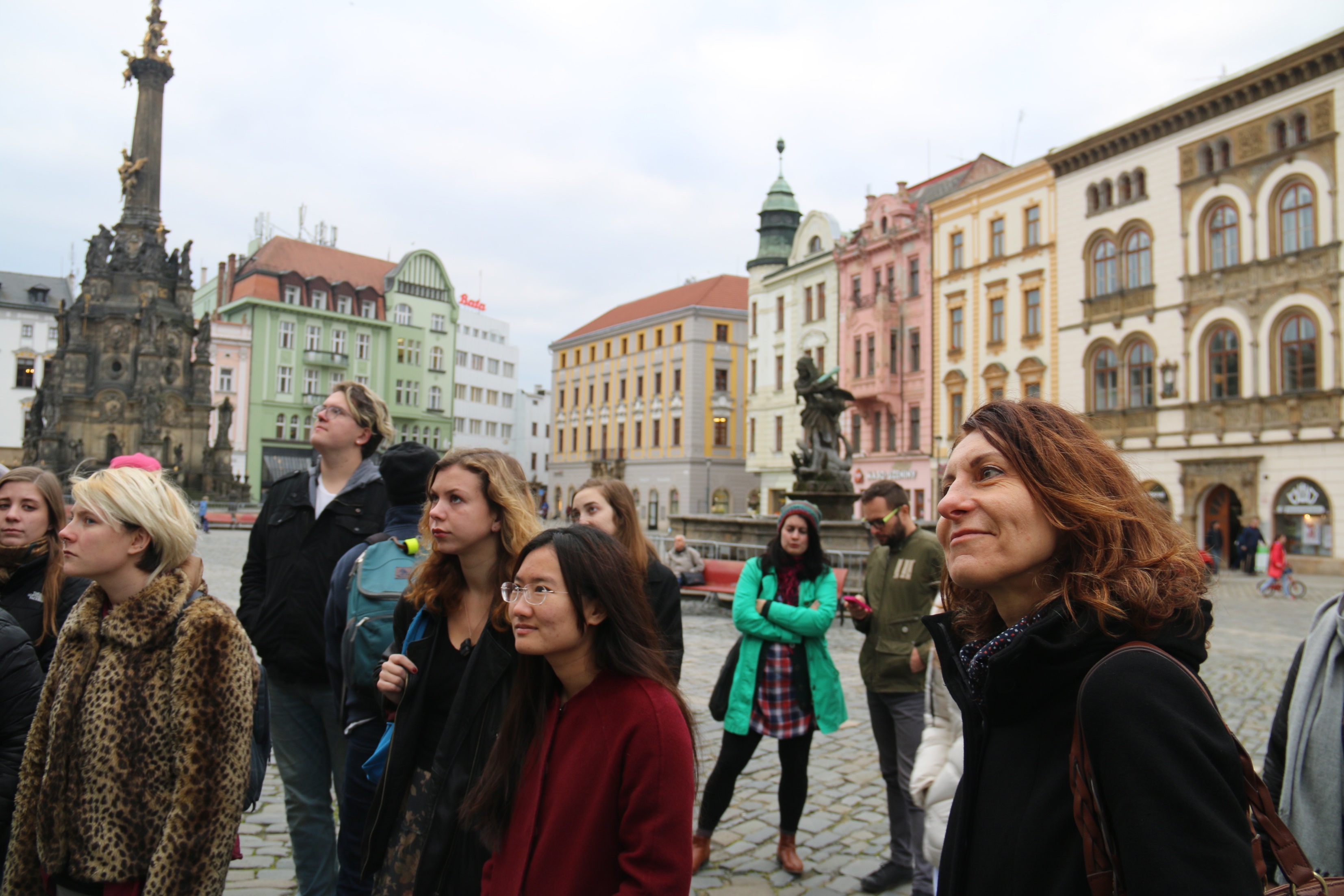 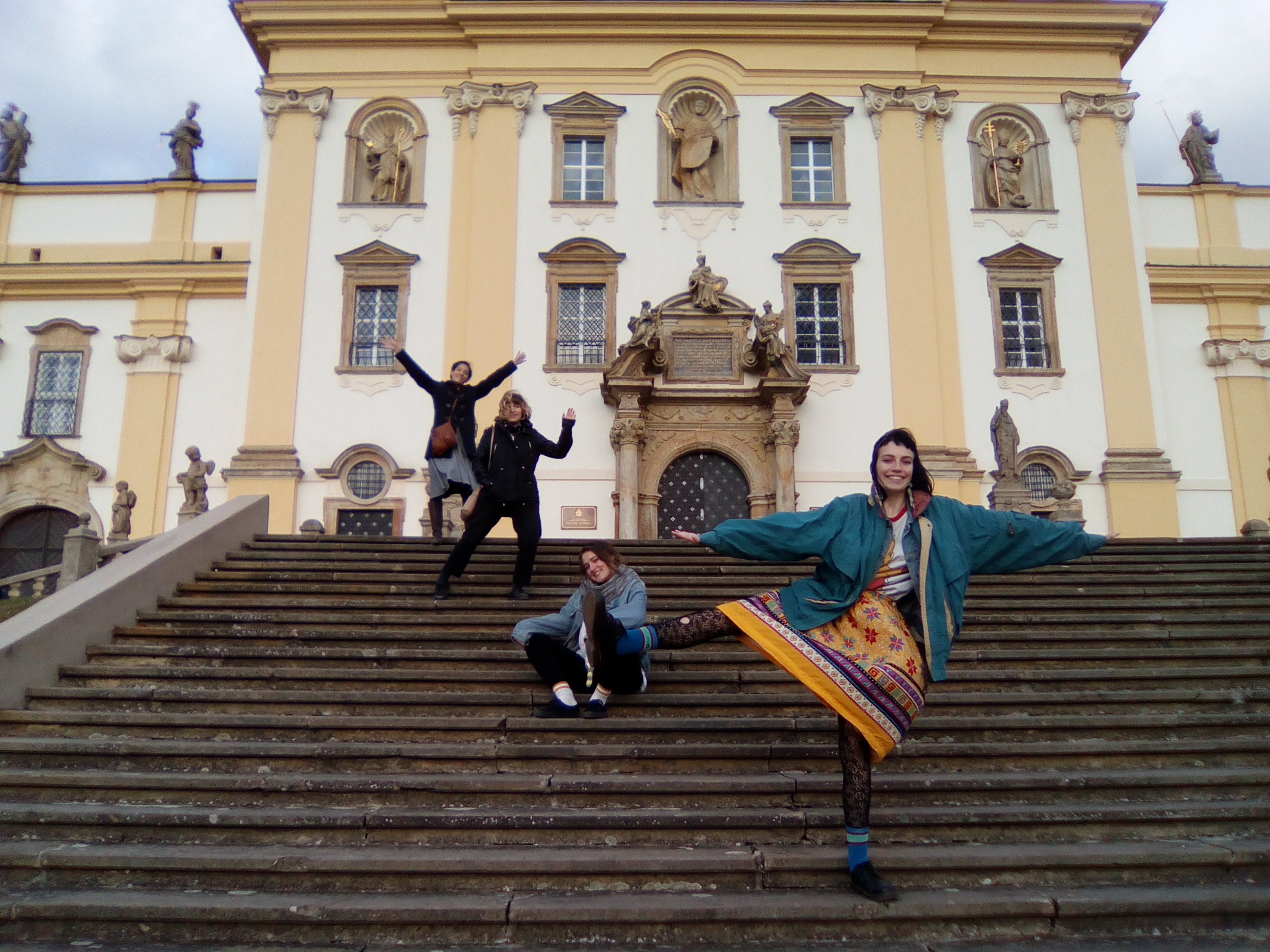 Ecology and anthropology in Tanzania
Arusha and Usa River, Tanzania
National Parks of Northern Tanzania (excursions)
Early September to Mid-December
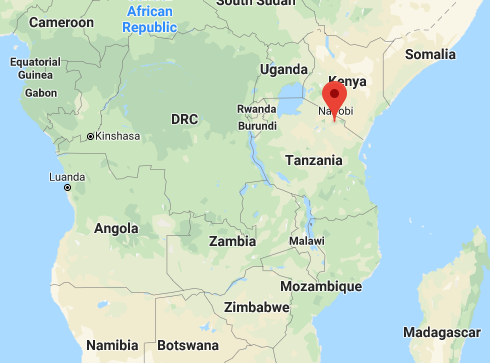 Dr. Anna EstesDirector, Ecology and Anthropology in TanzaniaAssistant Professor of Environmental Studies
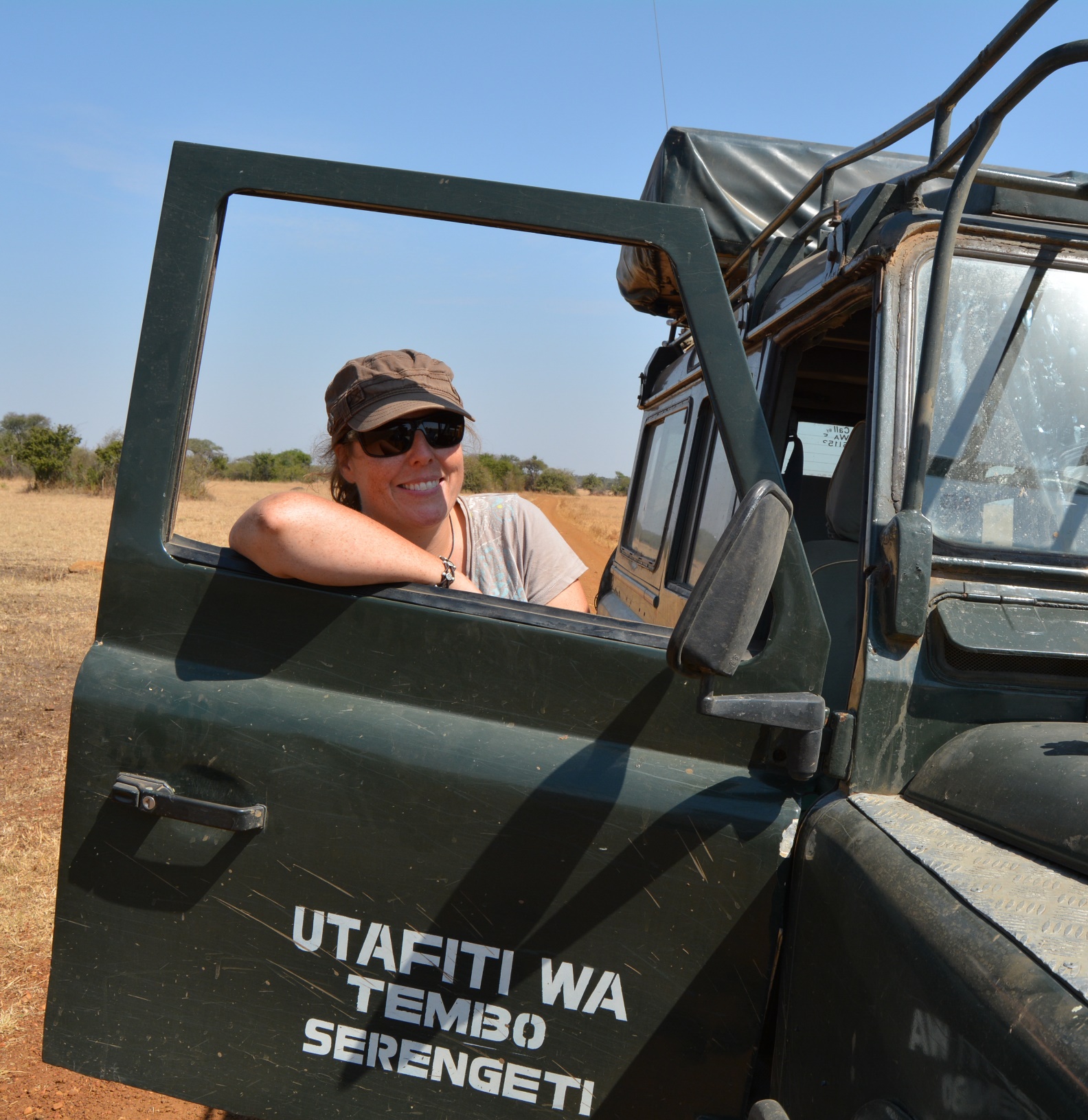 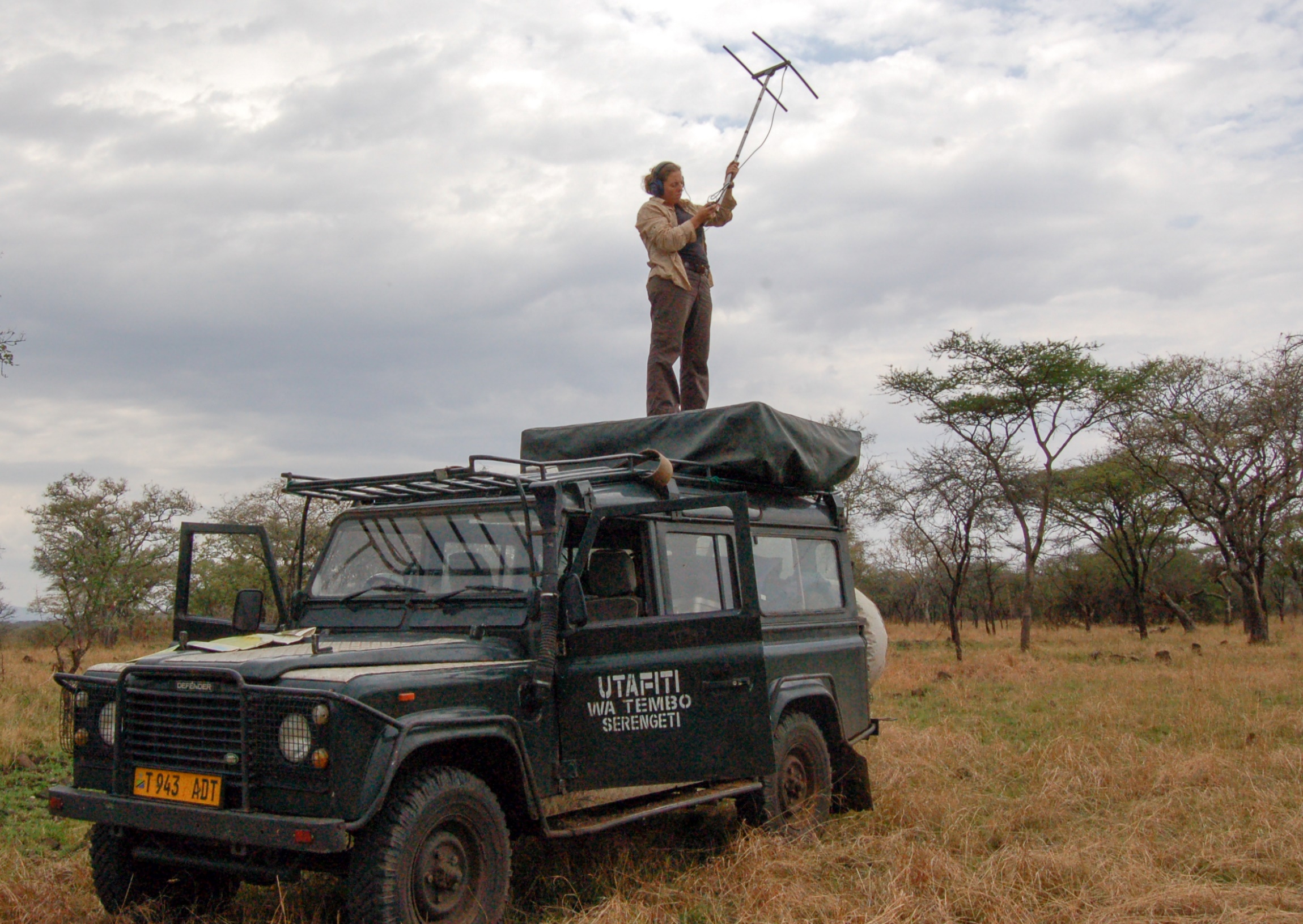 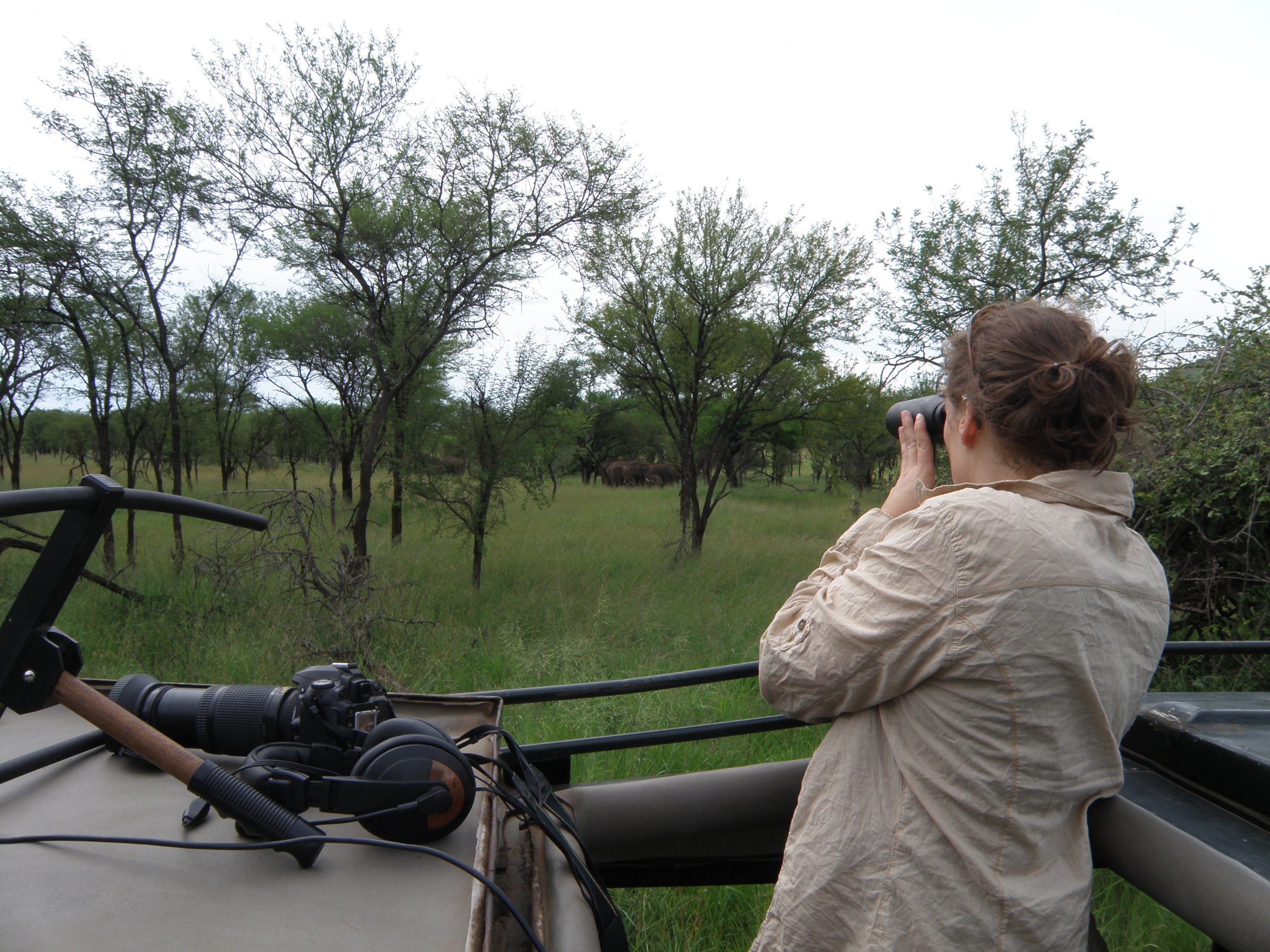 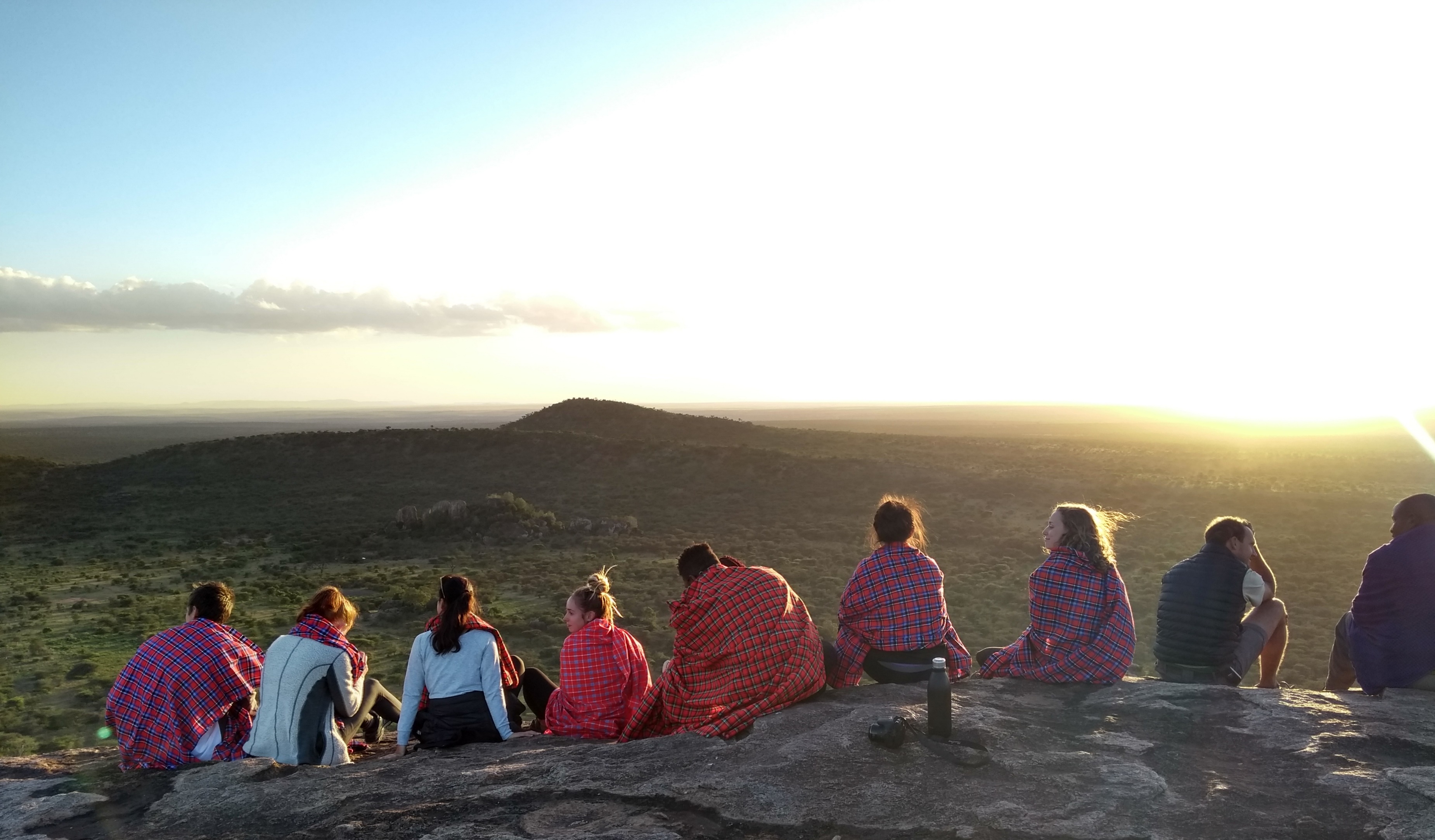 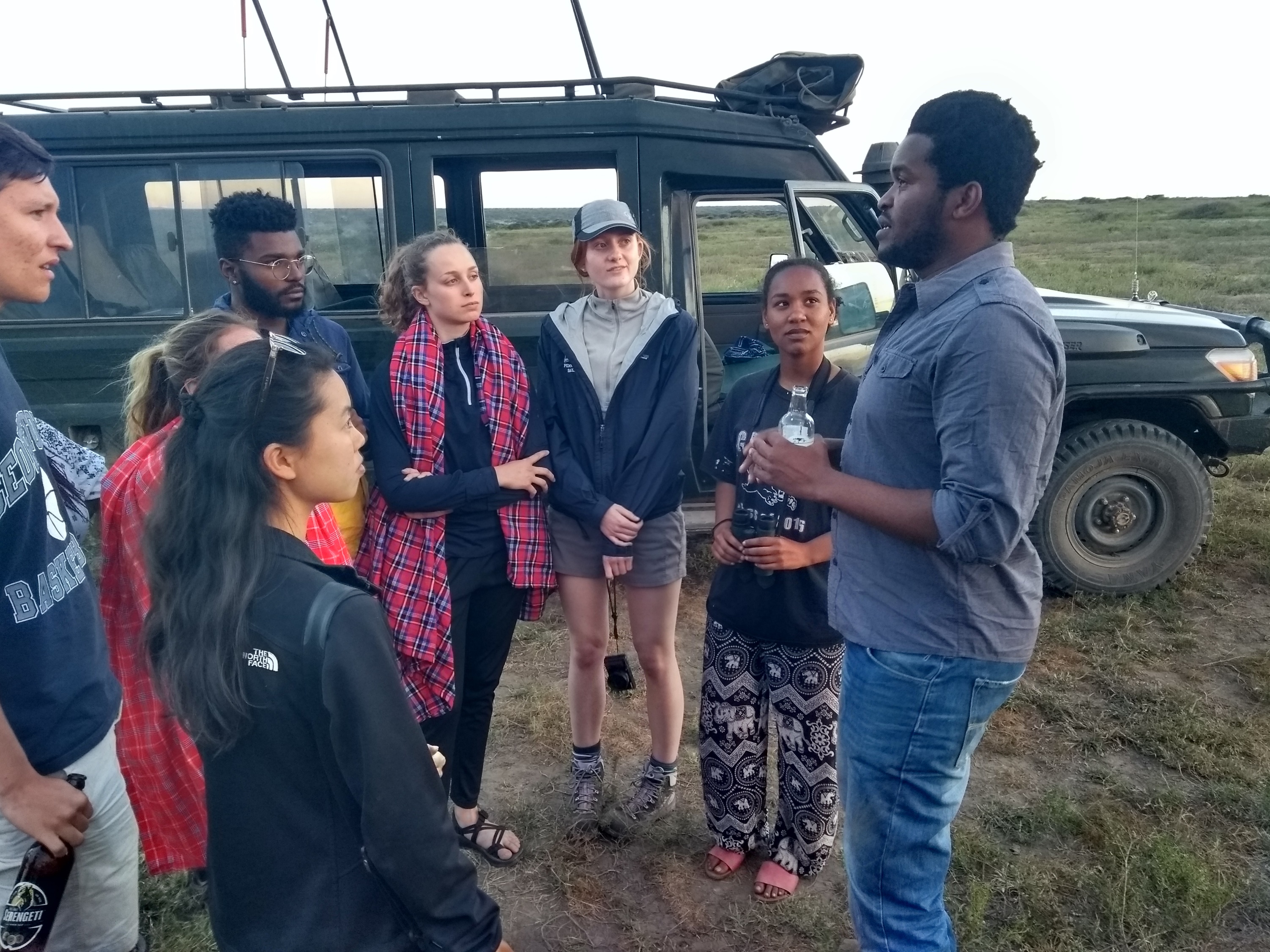 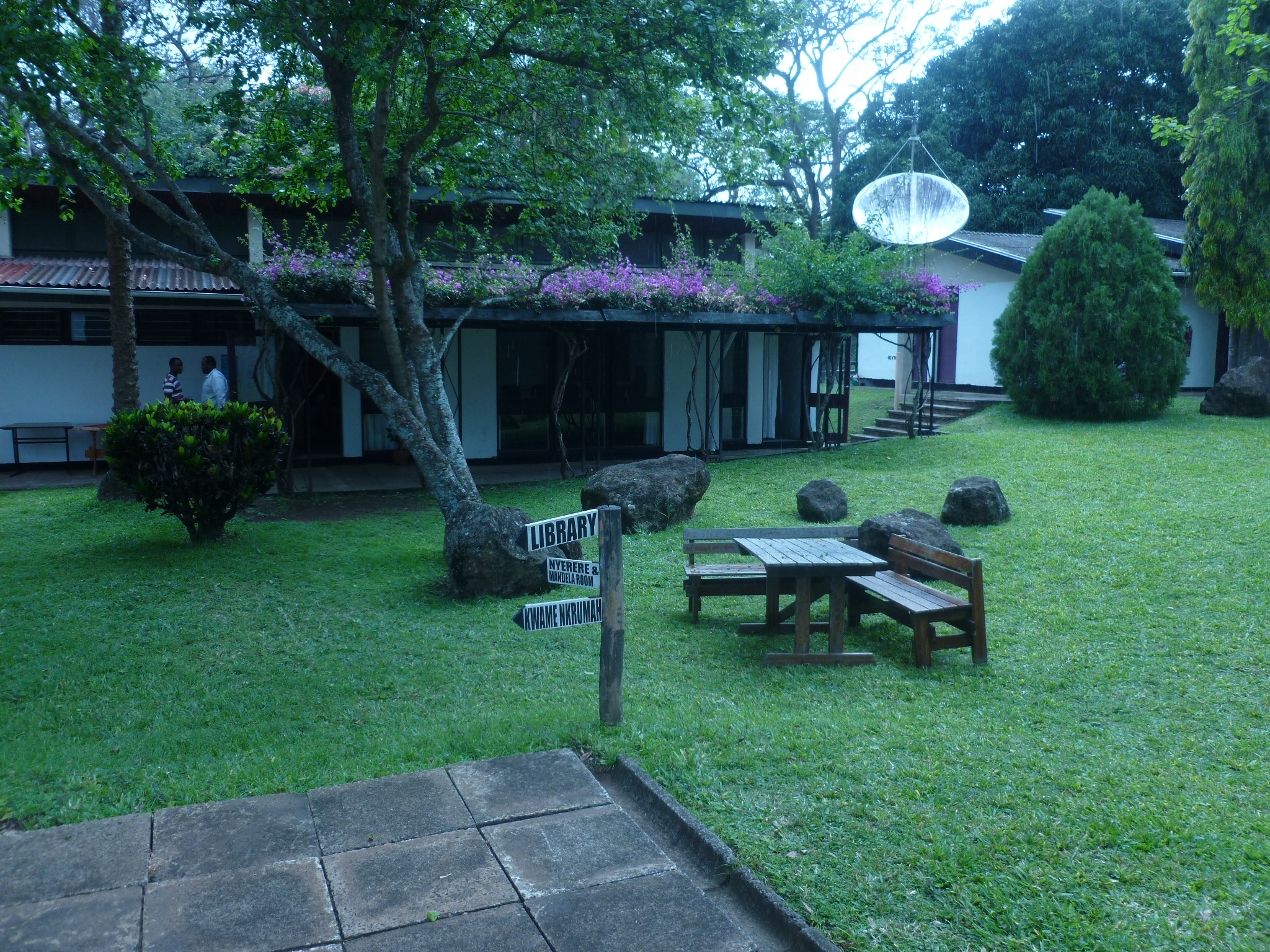 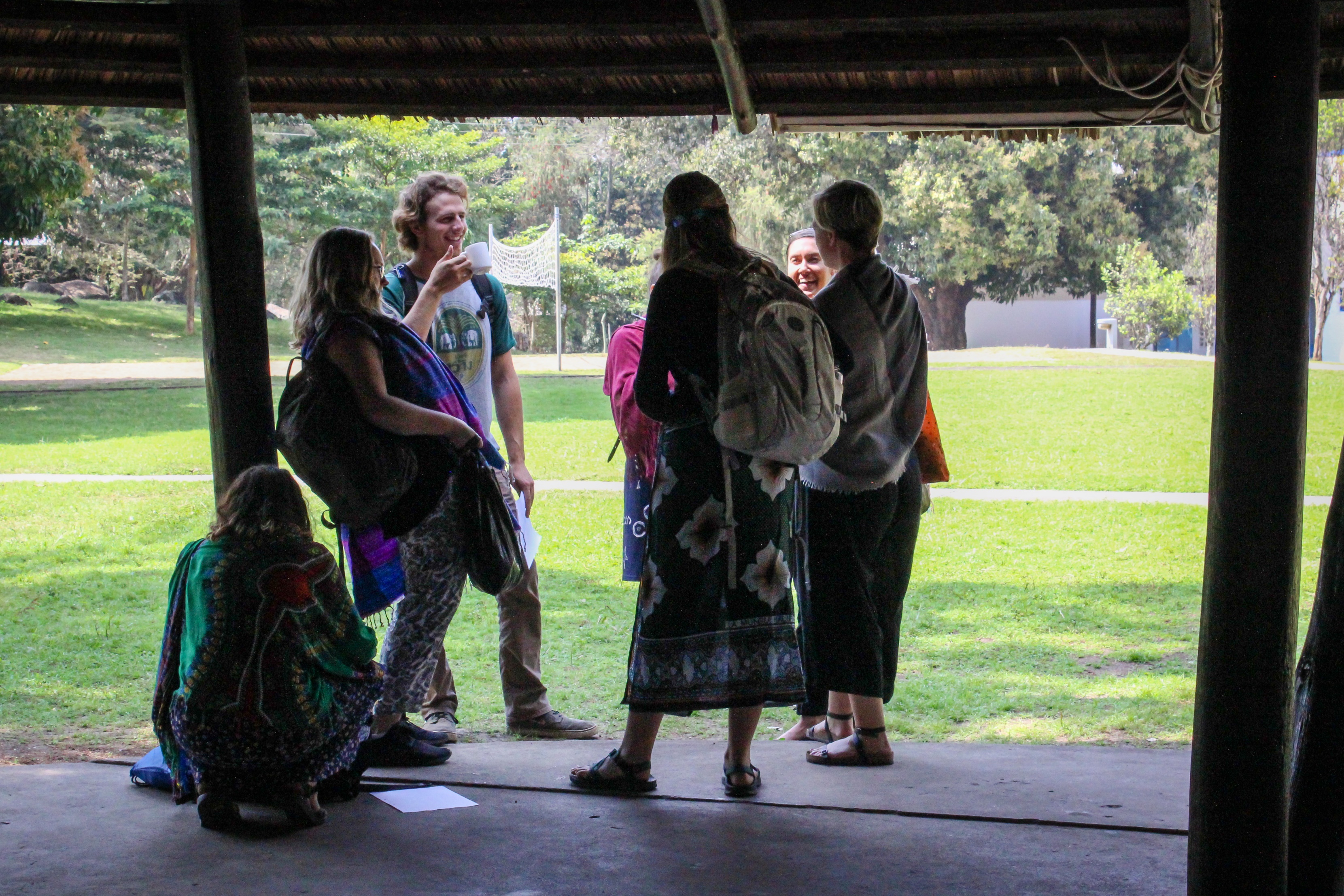 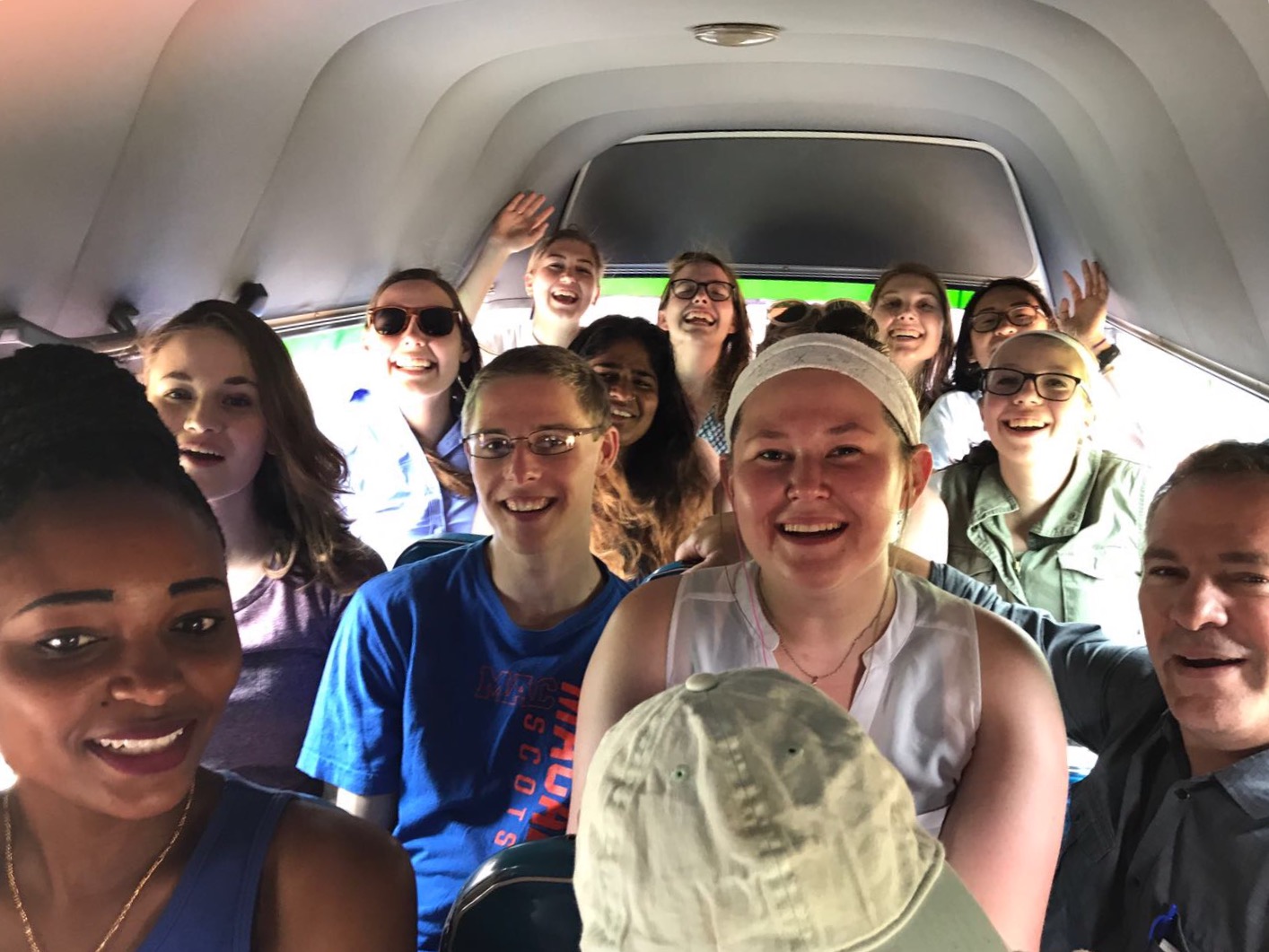 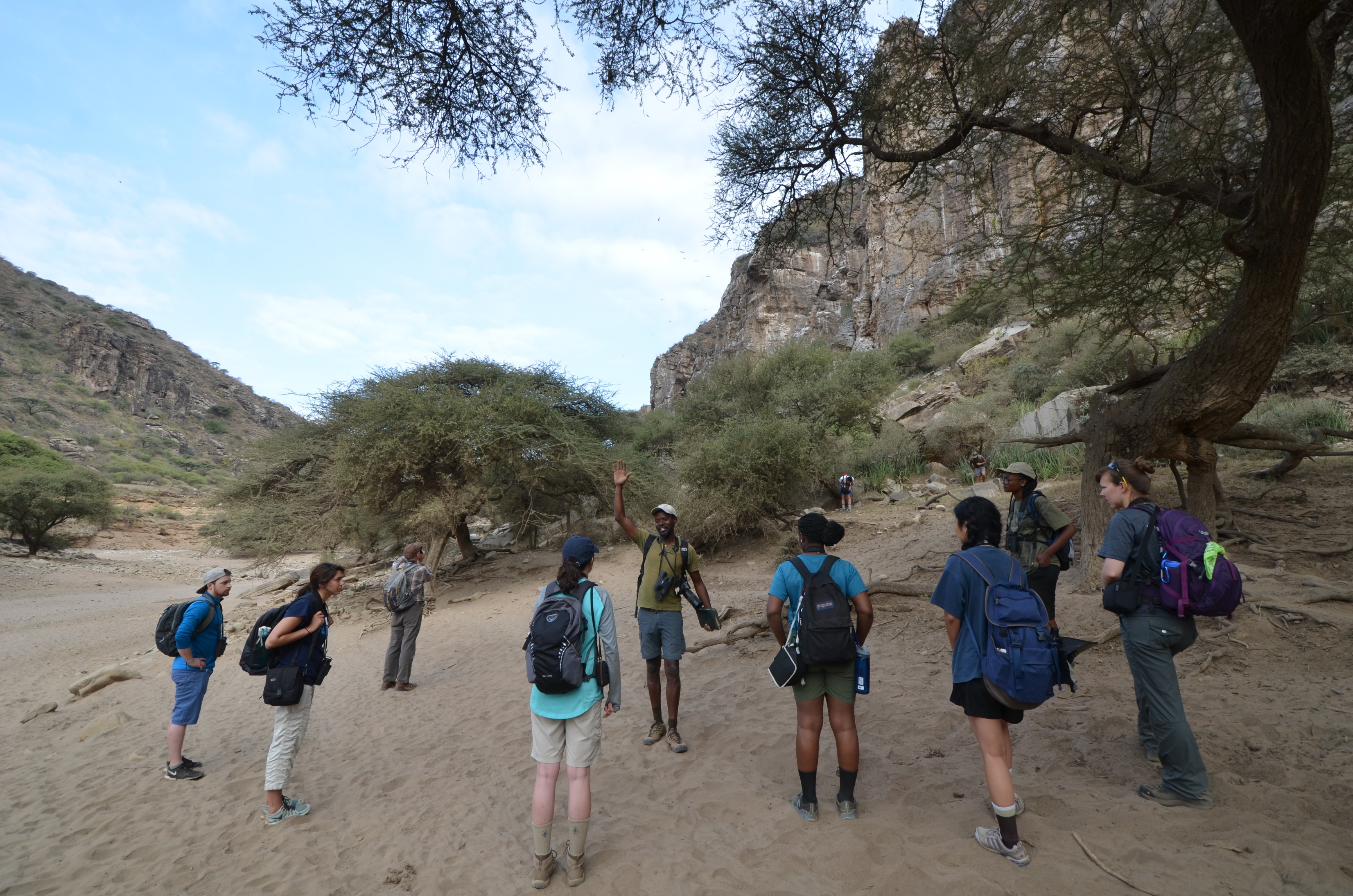 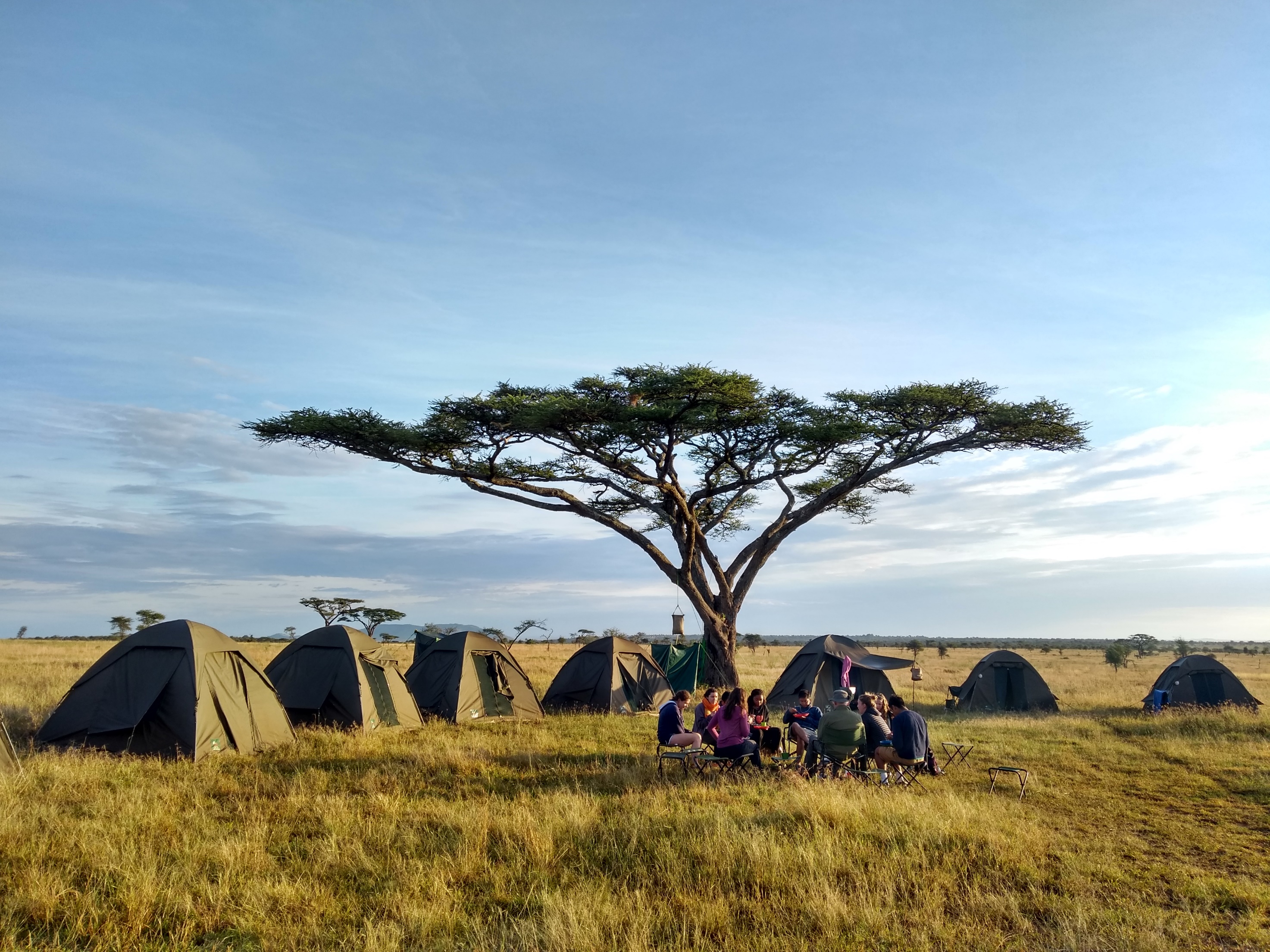 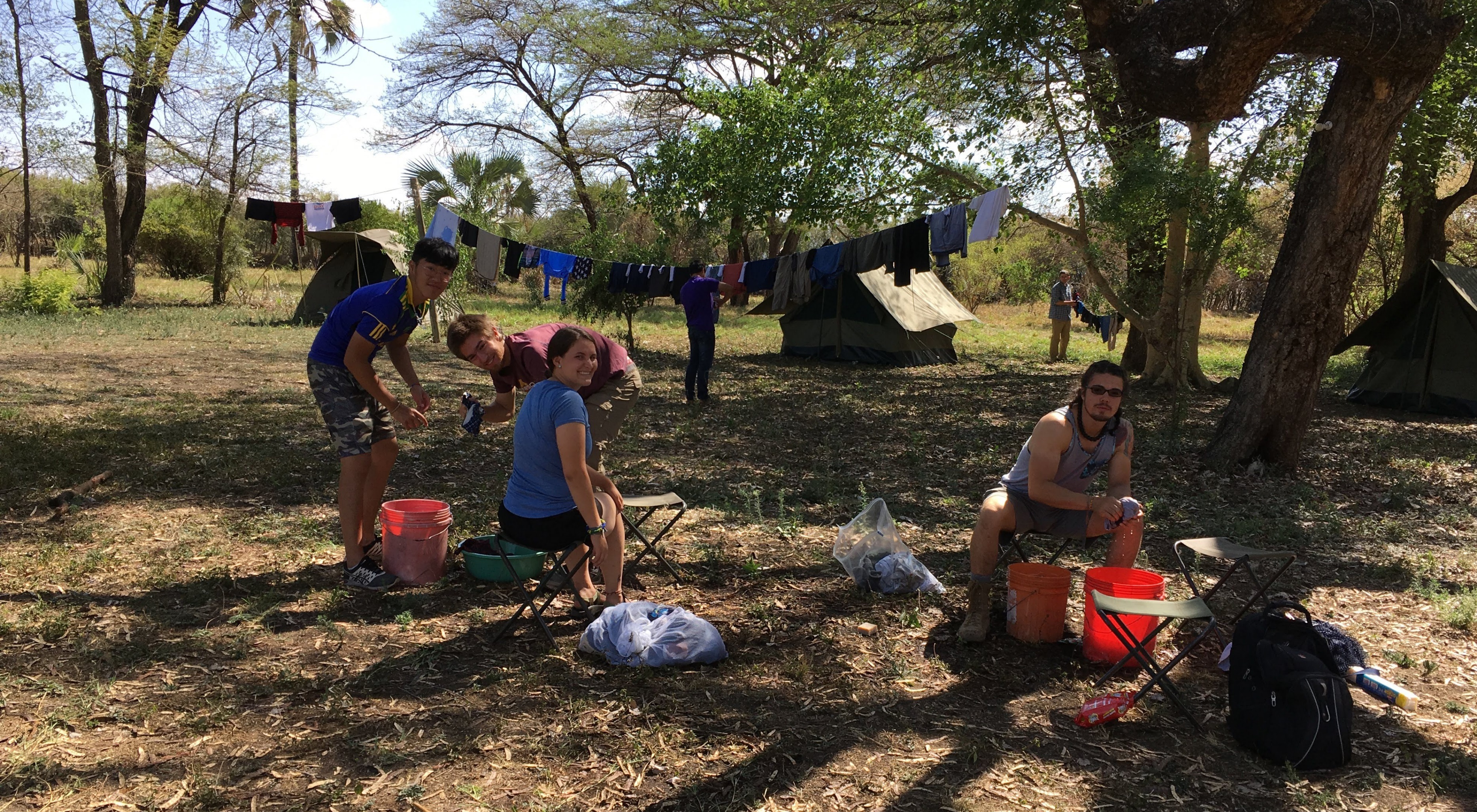 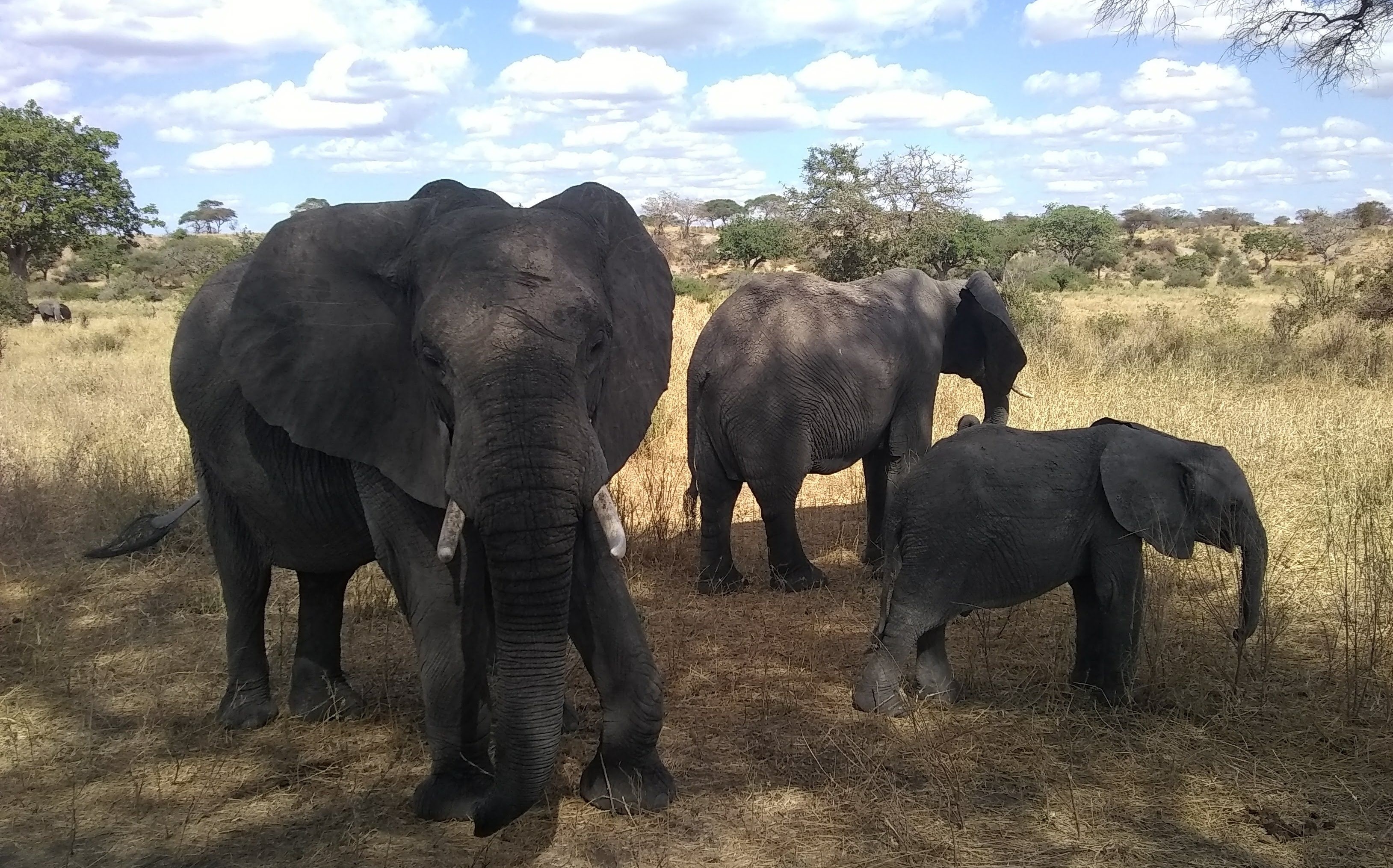 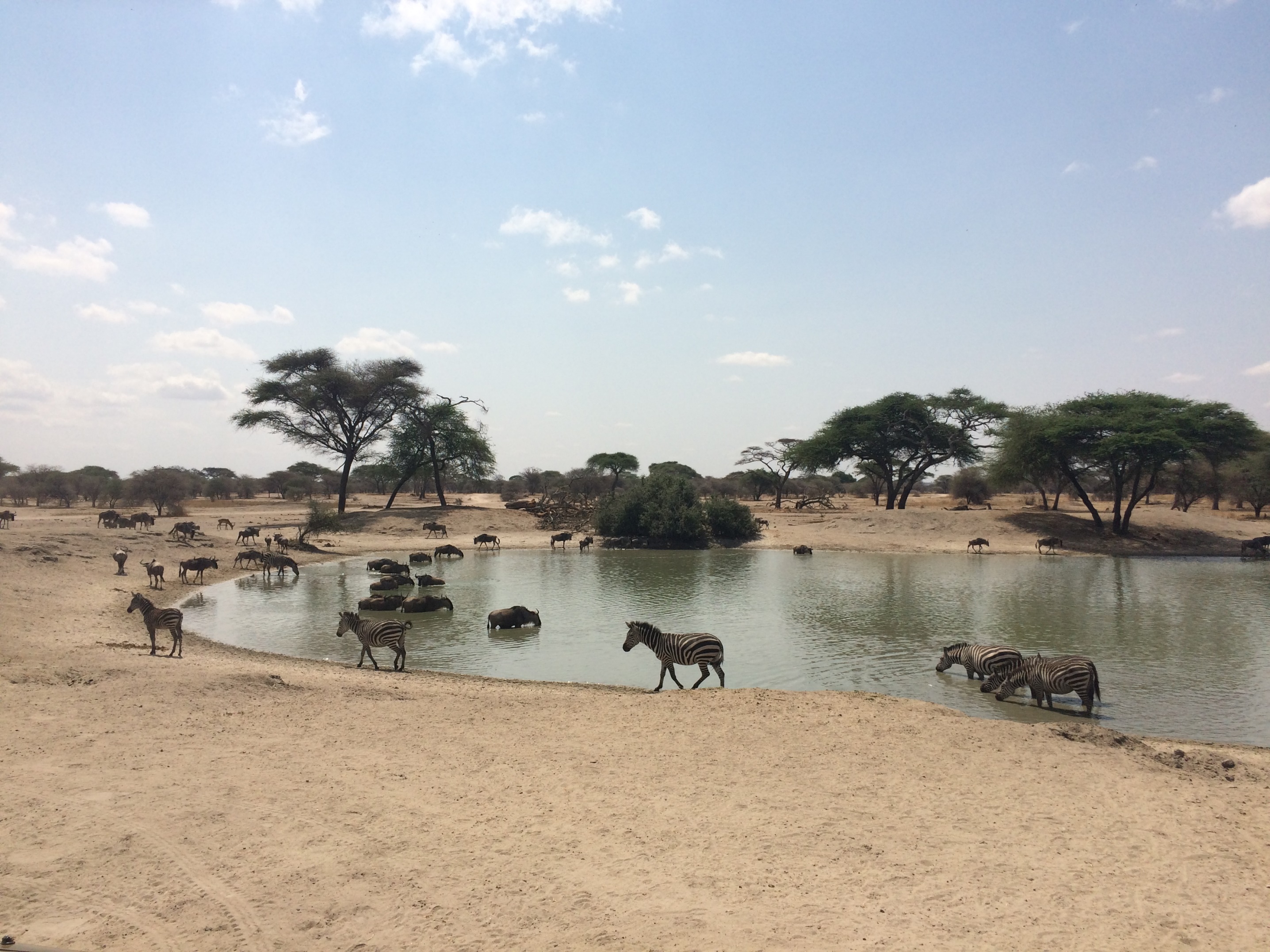 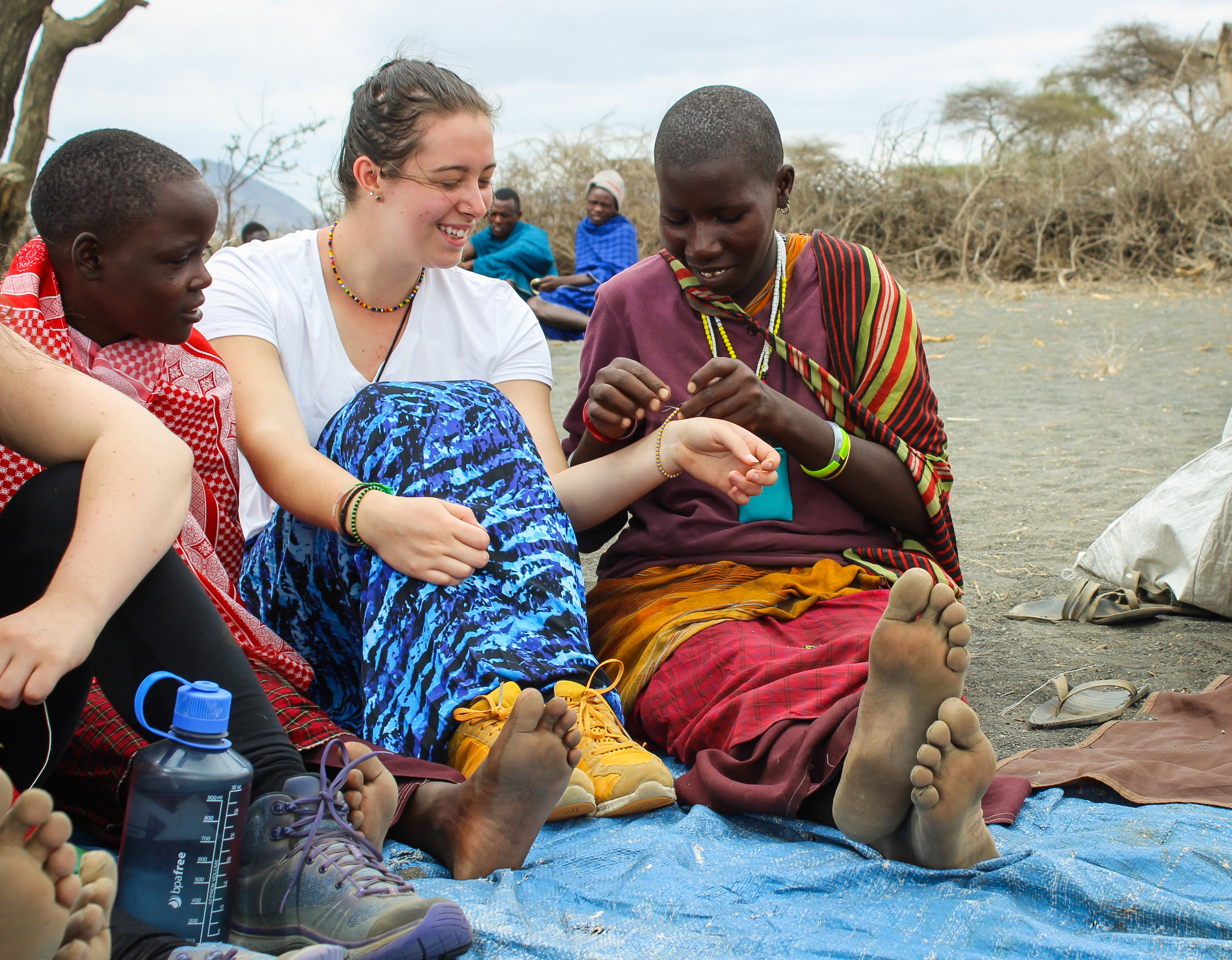 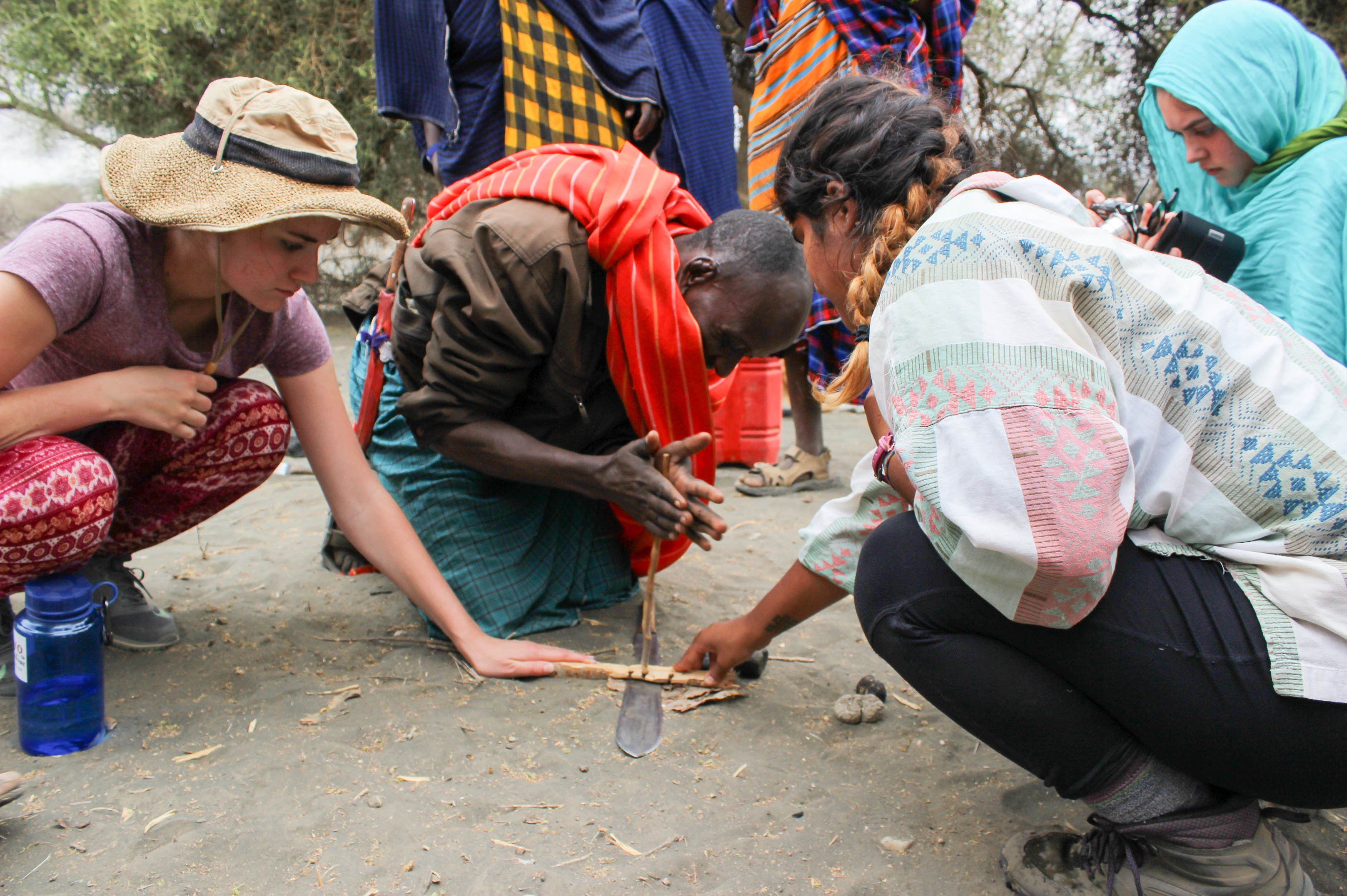 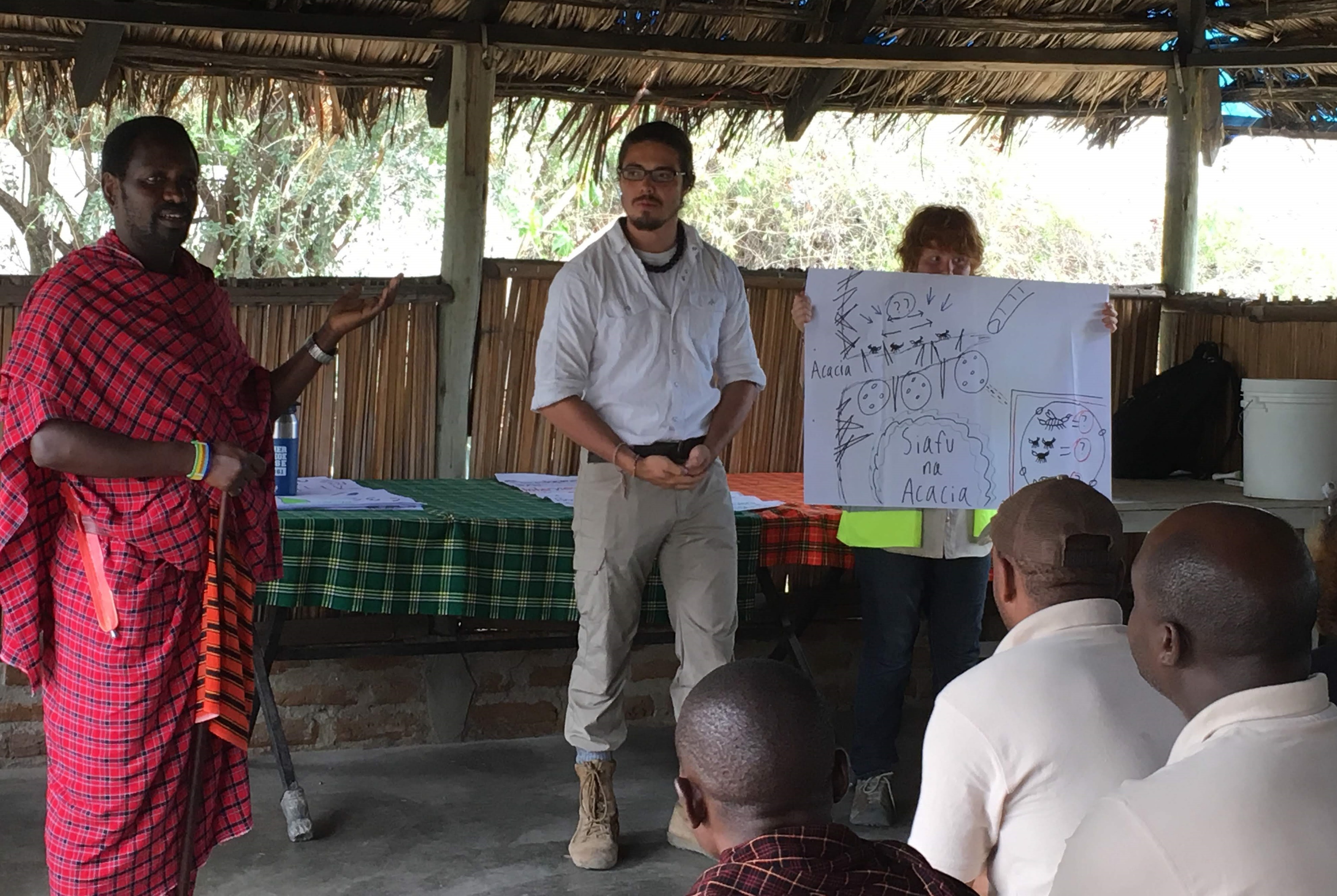 CARLETON GLOBAL ENGAGEMENT PROGRAMS
go.Carleton.edu/engage
507-222-4435
Carleton College
Northfield, Minnesota